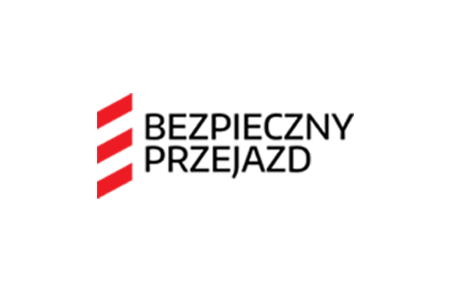 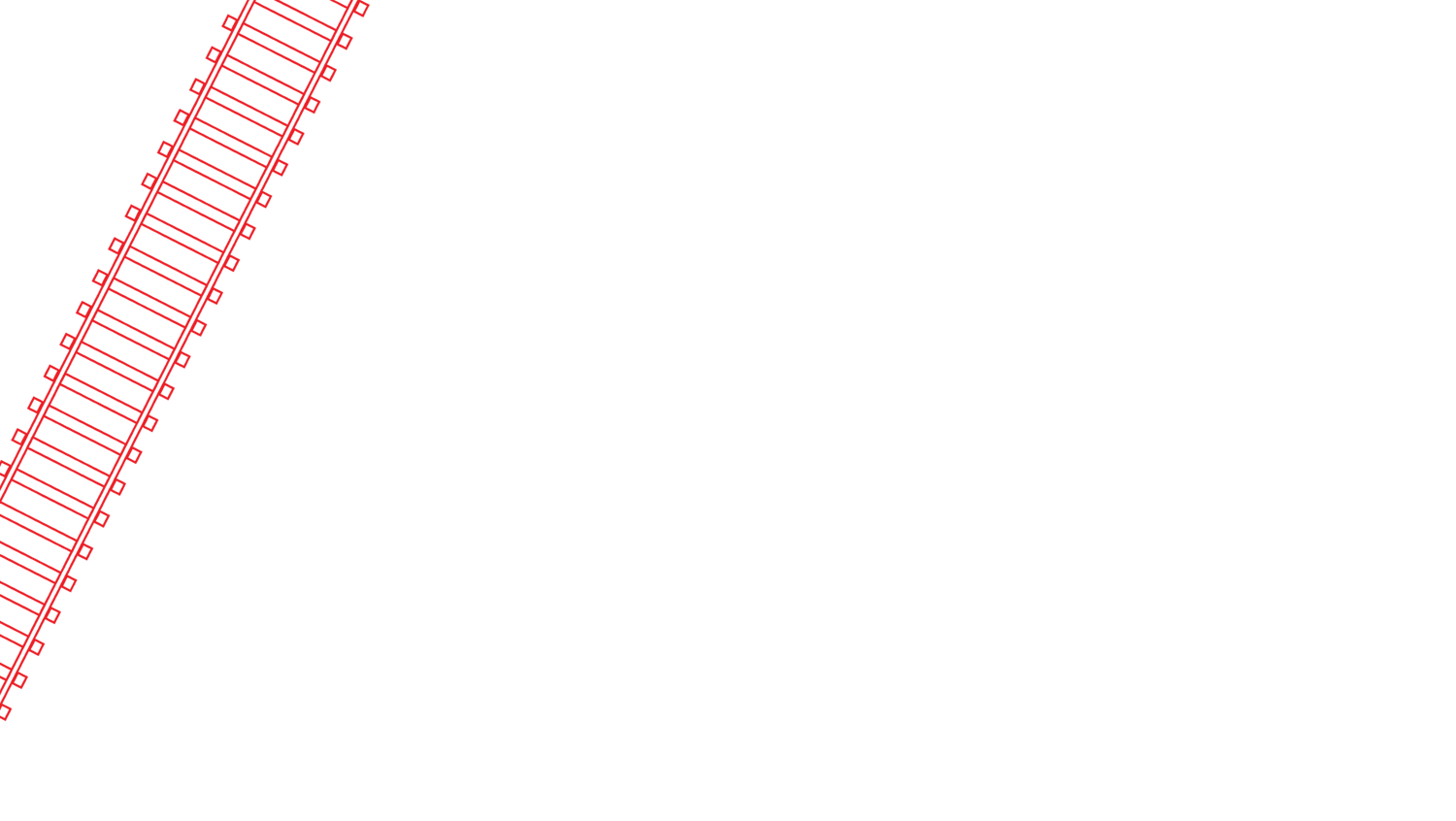 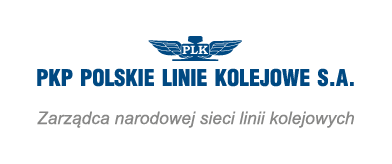 PRZEJAZDY KOLEJOWO-DROGOWE - KAT. A-D 
I PRZEJŚCIA W POZIOMIE SZYN - KAT. E*
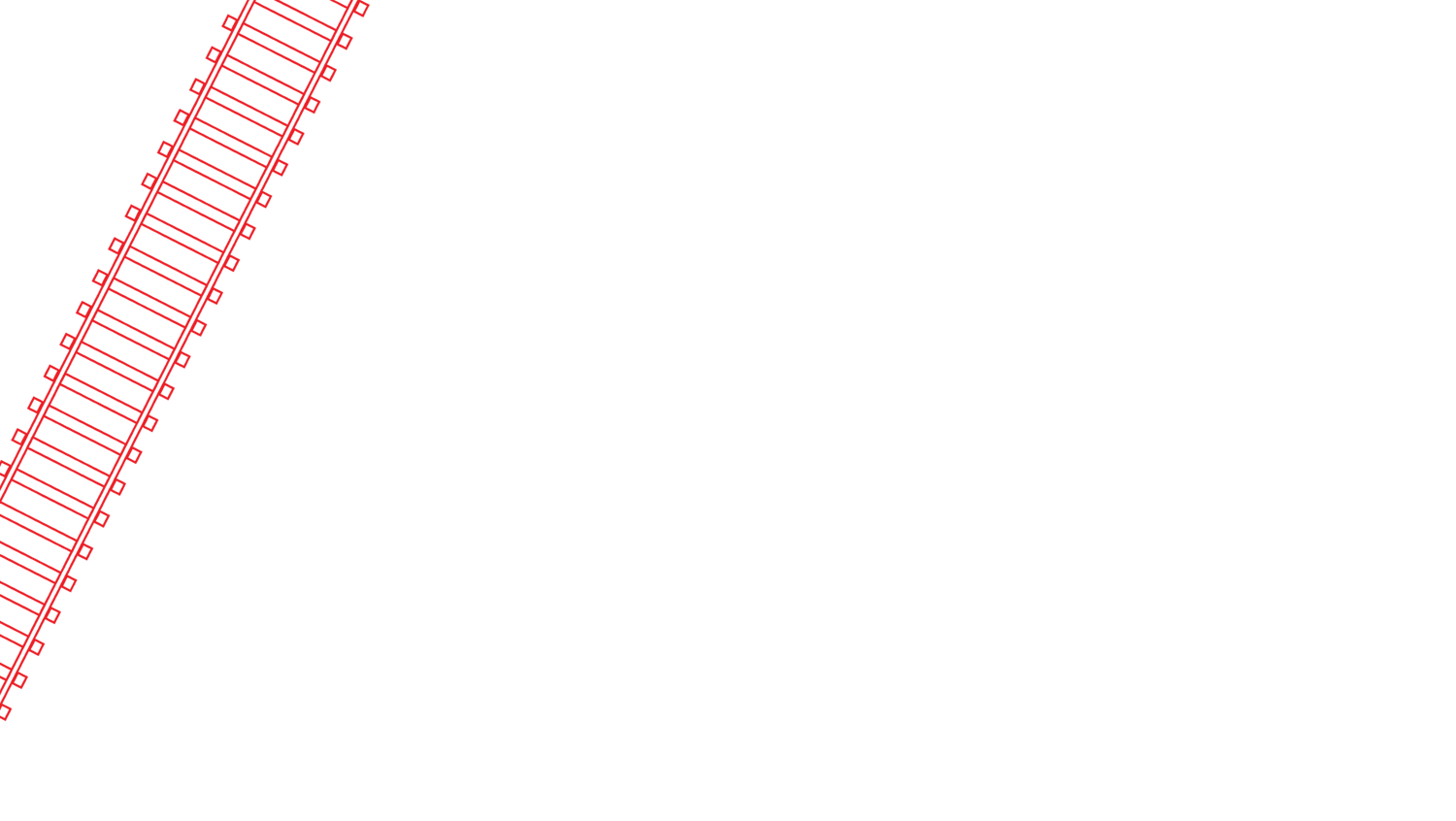 zarządzane przez PKP Polskie Linie Kolejowe S.A.
www.bezpieczny-przejazd.pl
*dane aktualne na: 31.12.2023
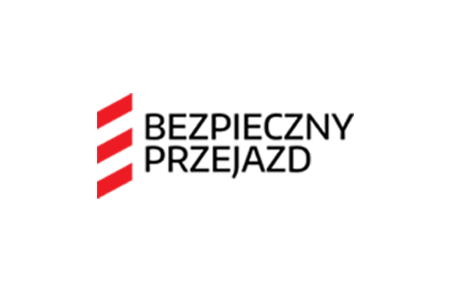 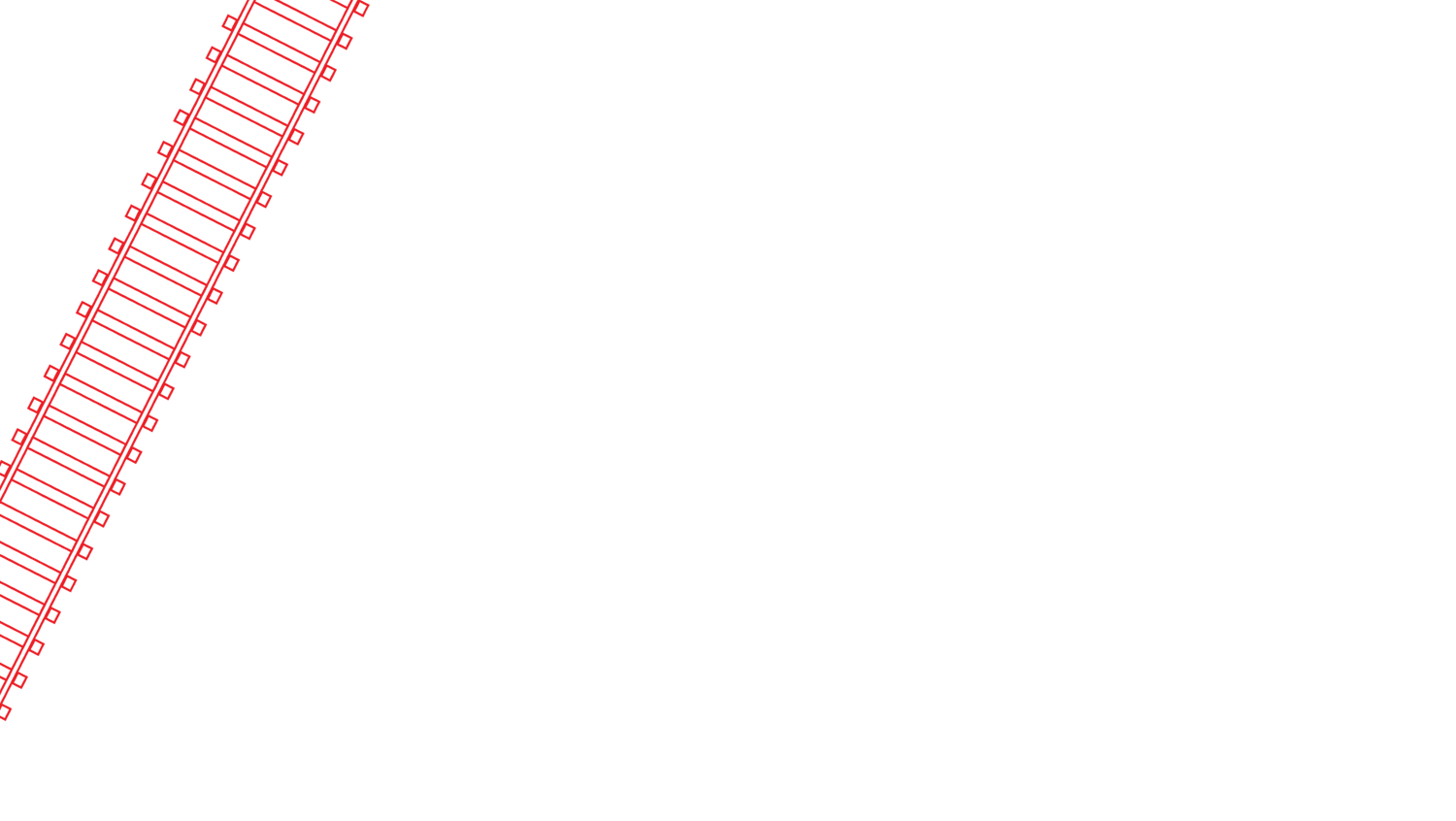 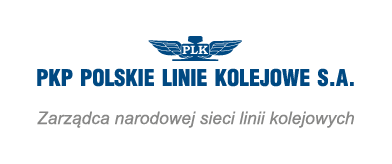 Przejazdy kolejowo-drogowe w Polsce, 
zarządzane przez PKP Polskie Linie Kolejowe S.A.
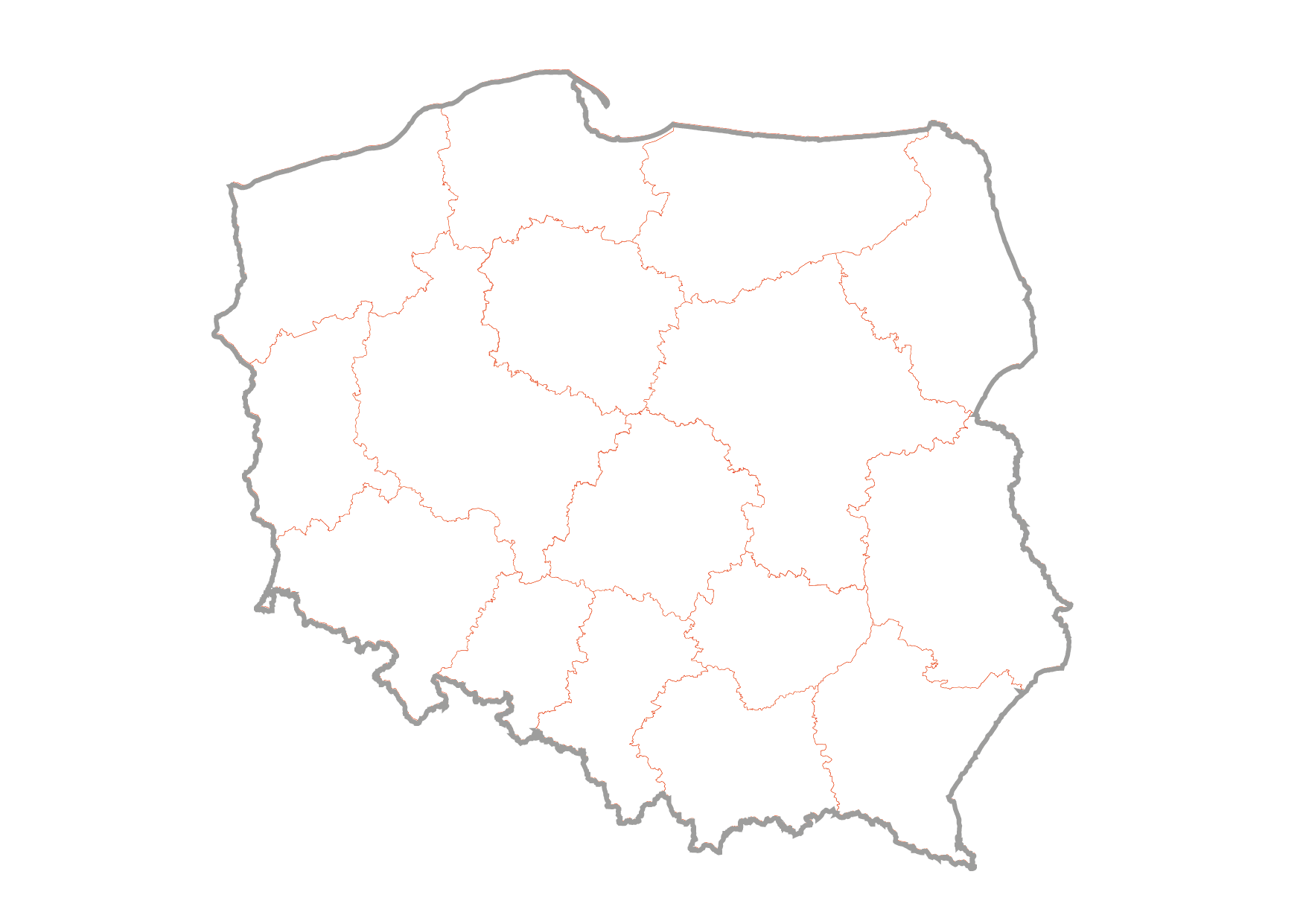 POLSKA
2 064	 – kat. A
1 652 – kat. B
1 760 – kat. C
4 762 – kat. D
   458 – kat. E

10 696 – łącznie
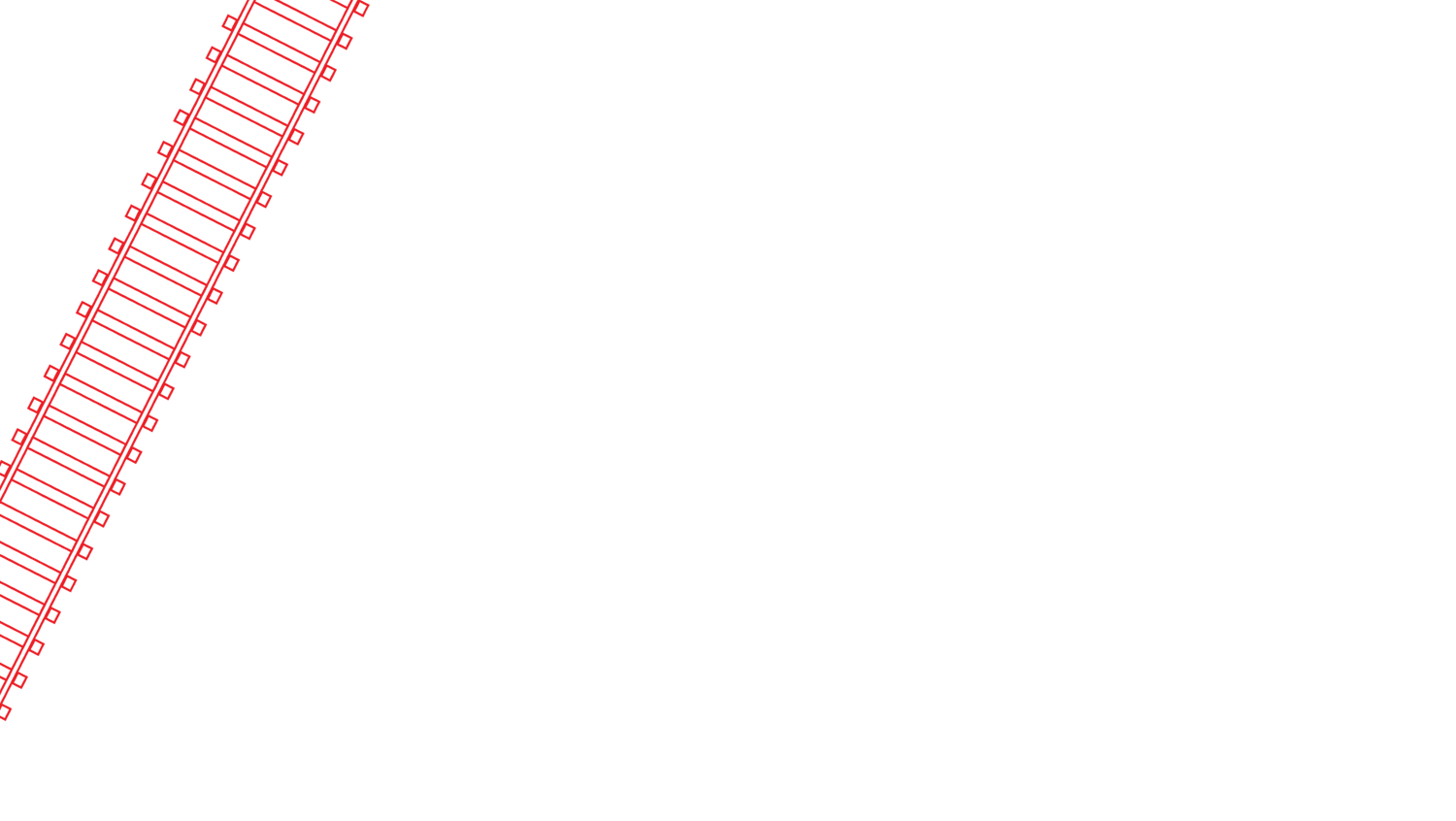 www.bezpieczny-przejazd.pl
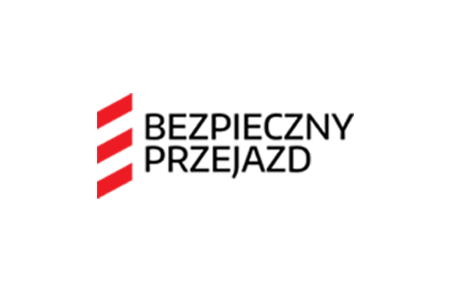 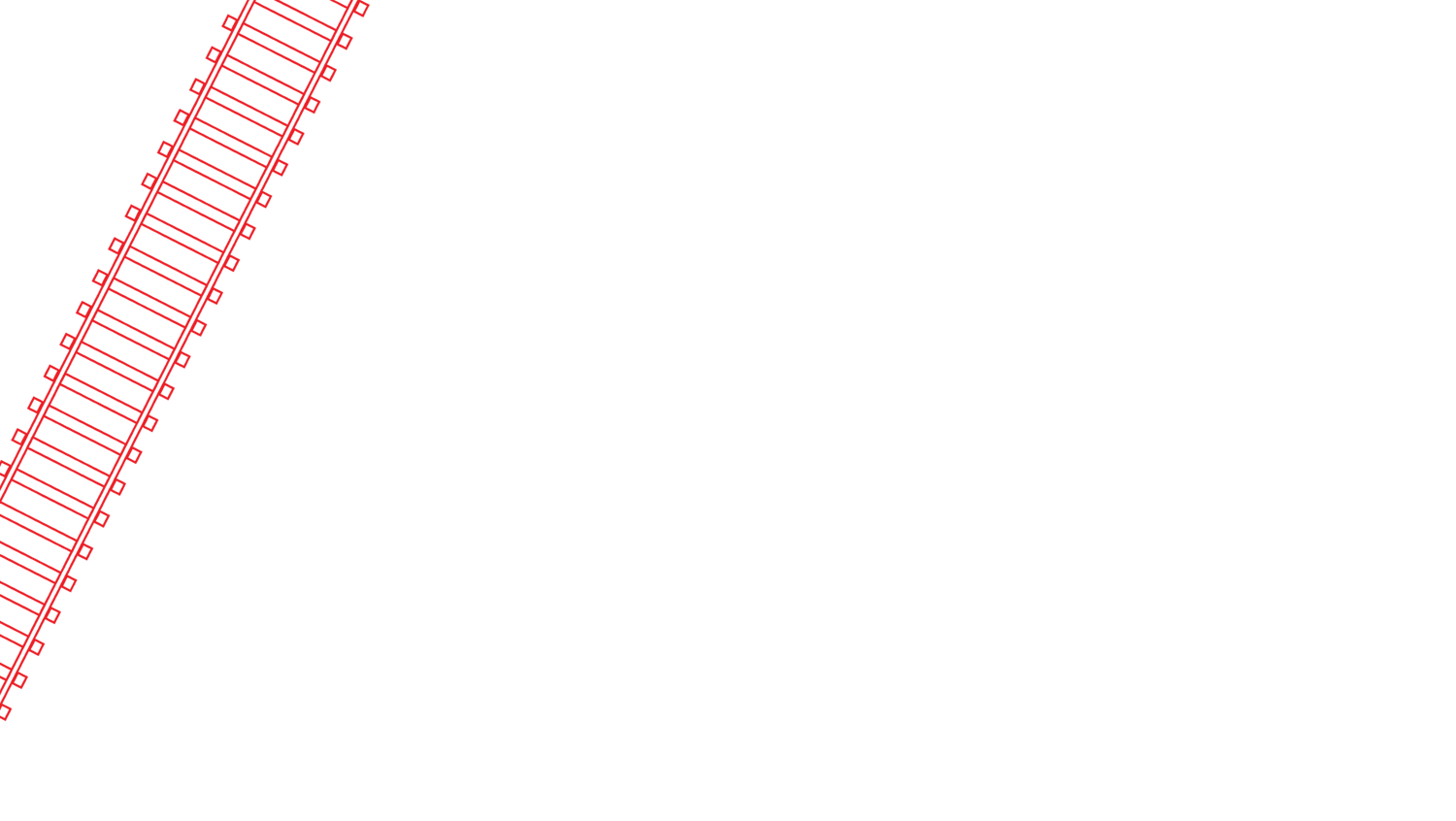 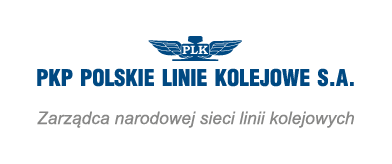 Przejazdy kolejowo-drogowe w Polsce, 
zarządzane przez PKP Polskie Linie Kolejowe S.A.
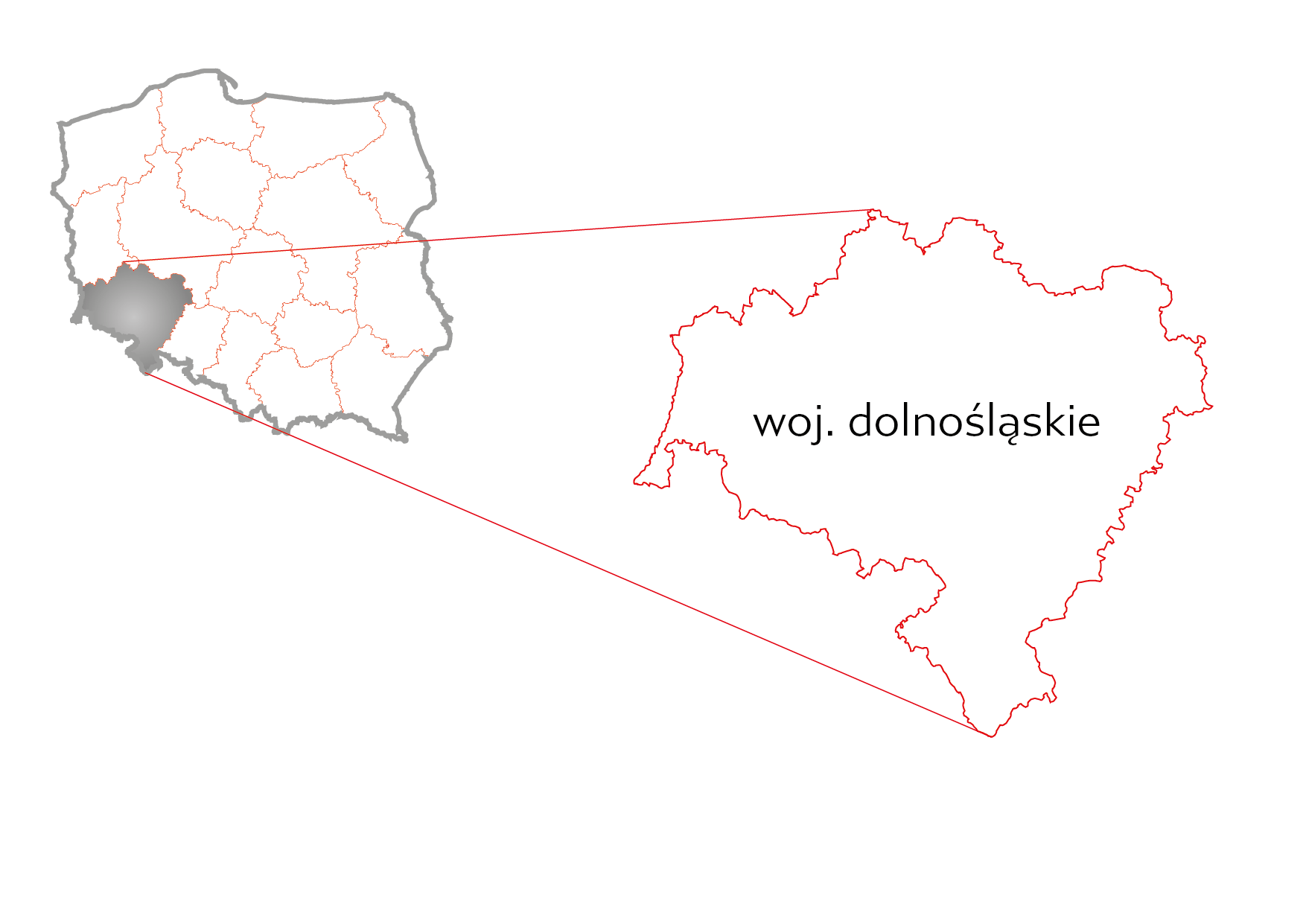 DOLNOŚLĄSKIE
211 – kat. A
158  – kat. B
166 – kat. C
443 – kat. D
  31 – kat. E

1 009 – łącznie
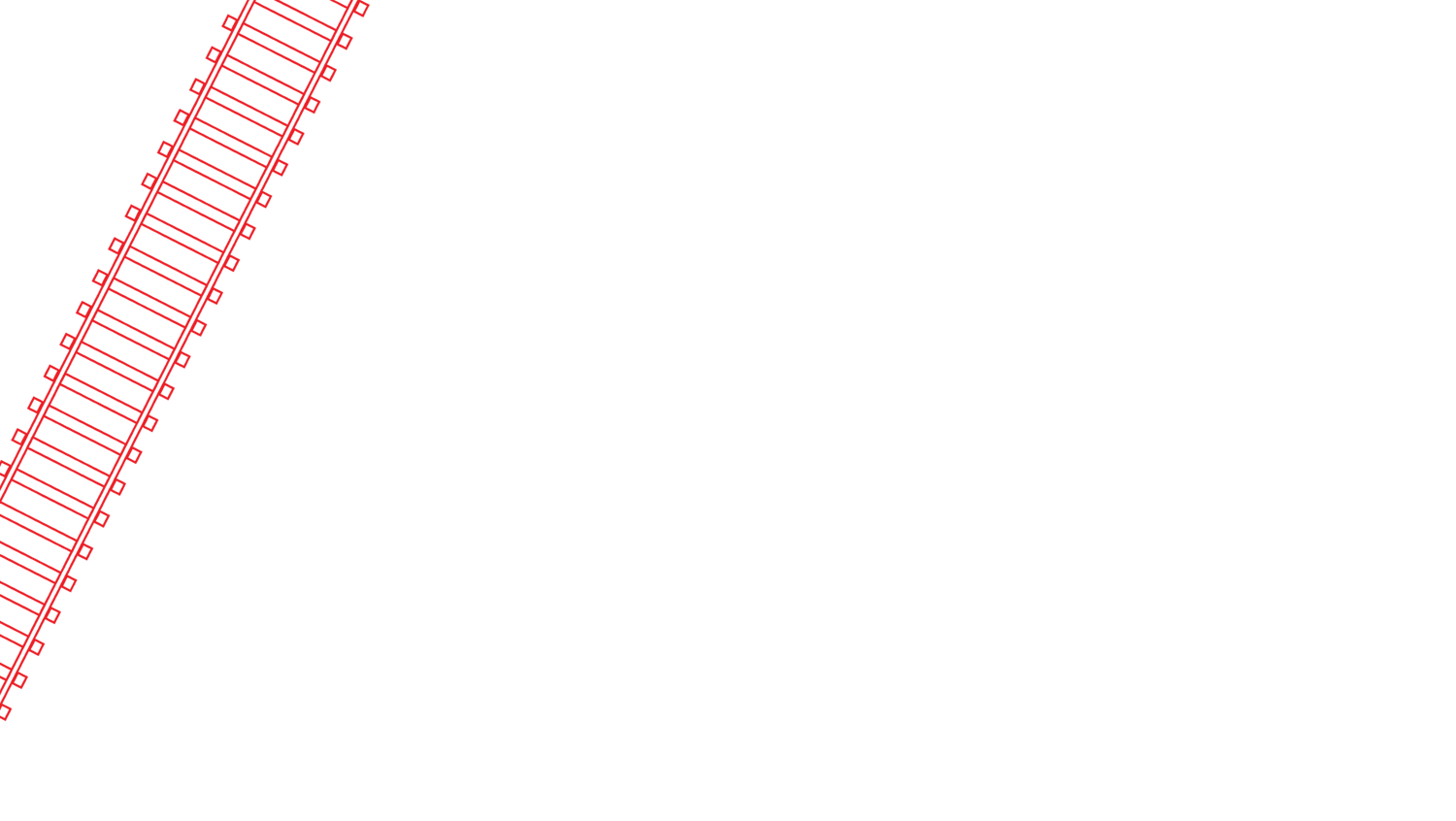 www.bezpieczny-przejazd.pl
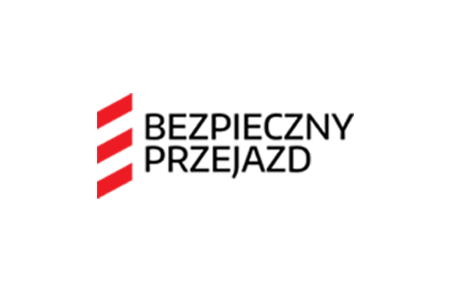 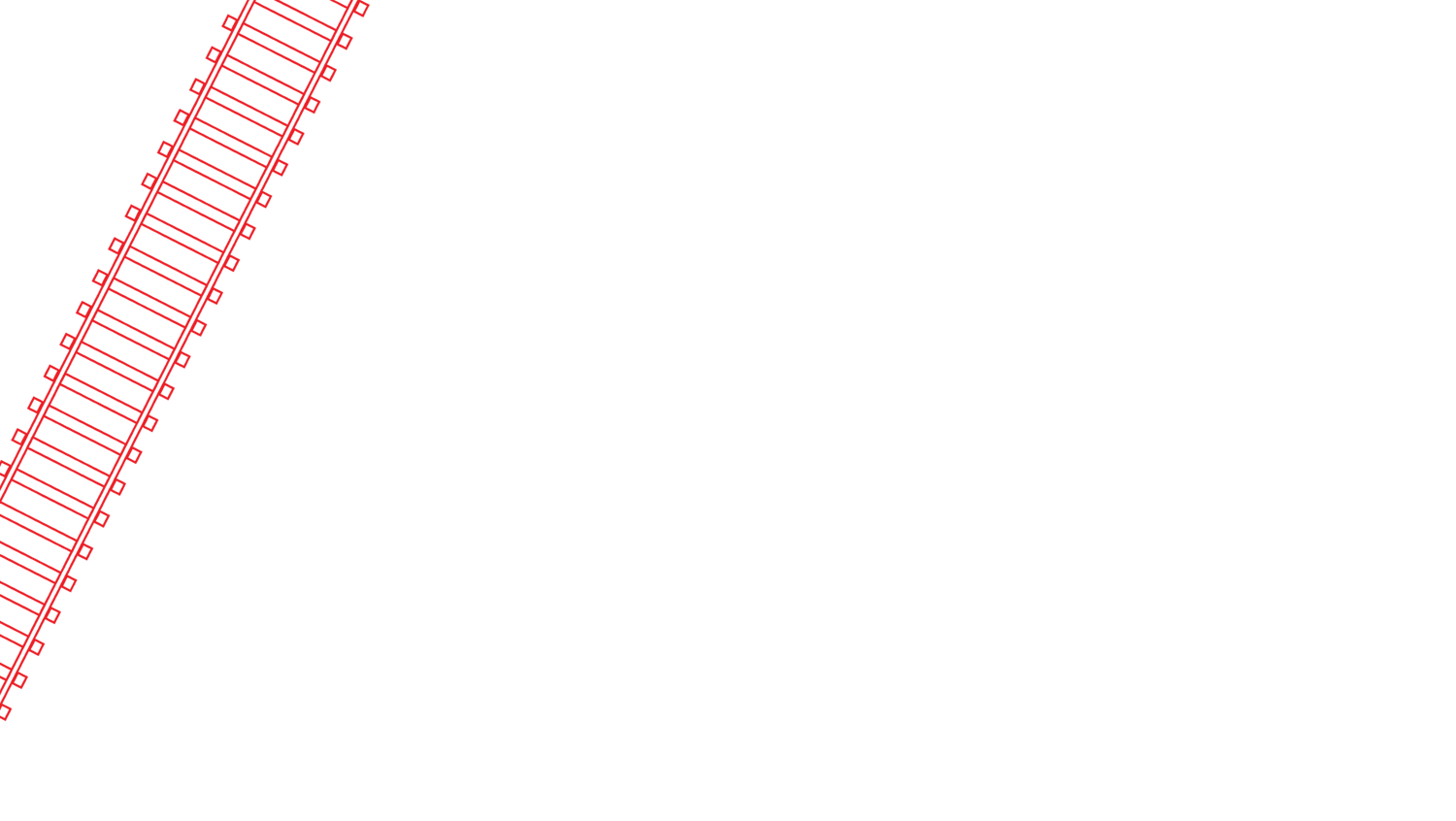 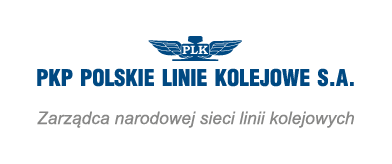 Przejazdy kolejowo-drogowe w Polsce, 
zarządzane przez PKP Polskie Linie Kolejowe S.A.
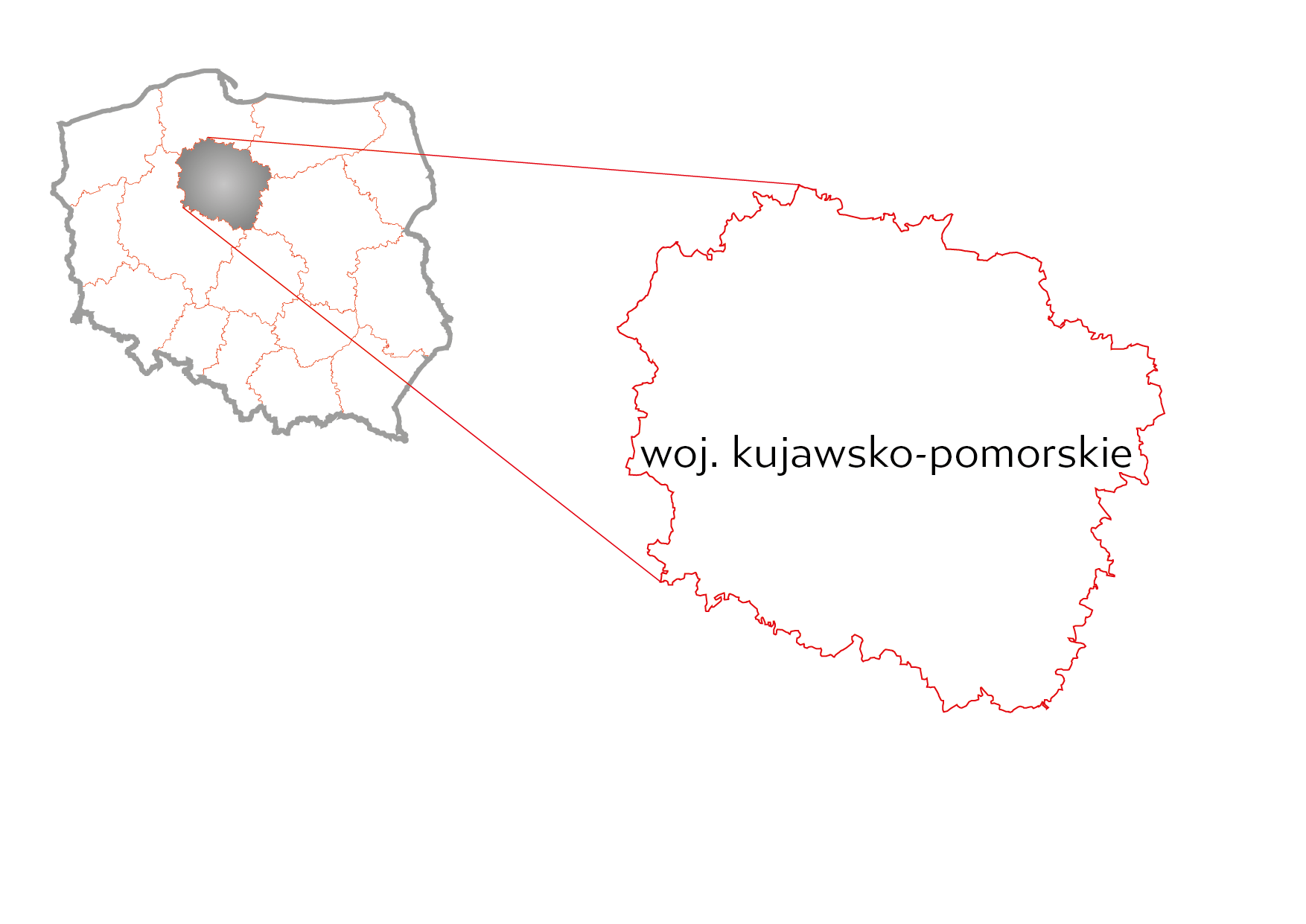 KUJAWSKO-
POMORSKIE
133 – kat. A
  95 – kat. B
104 – kat. C
439 – kat. D
  35 – kat. E

806 – łącznie
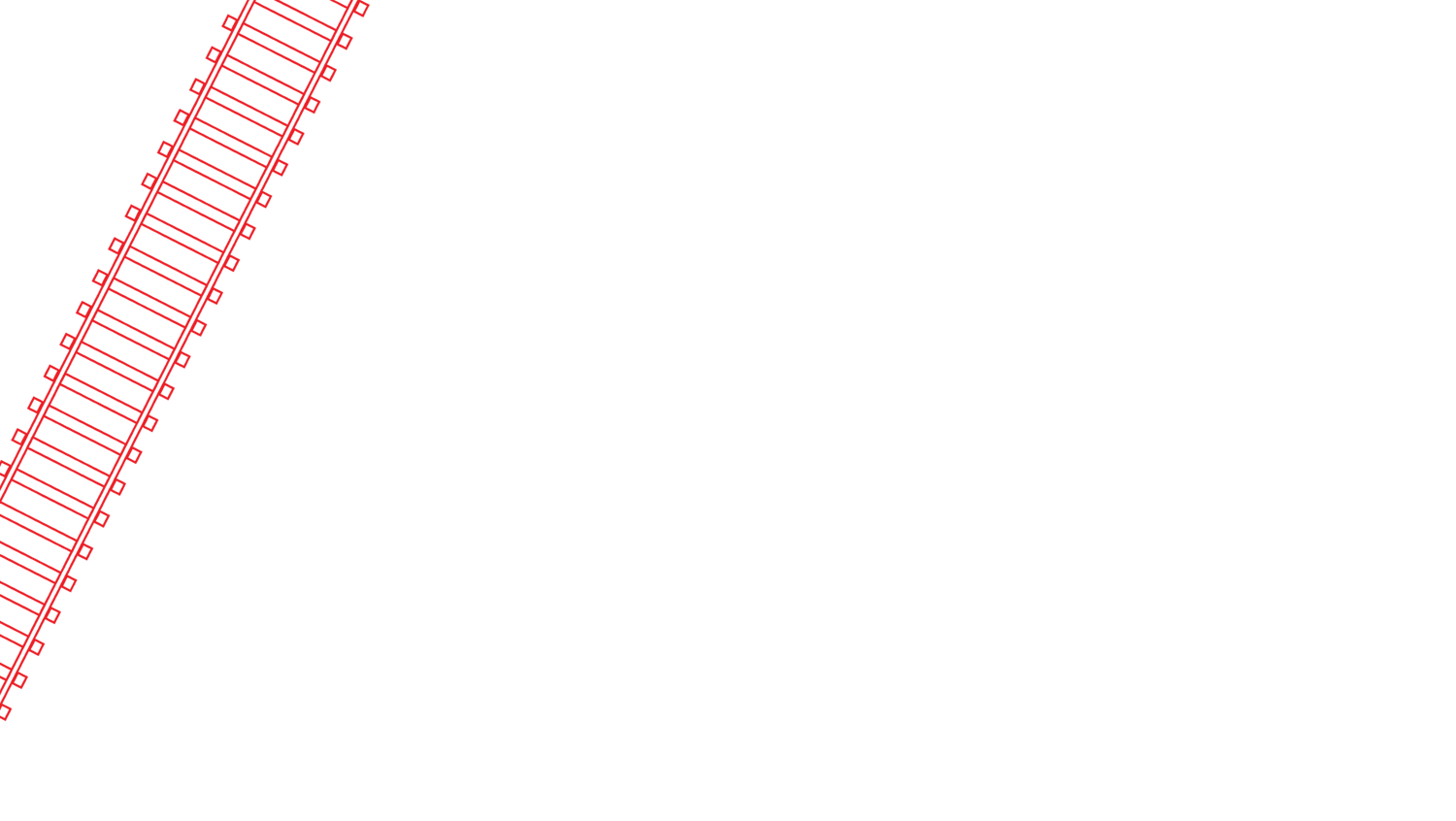 www.bezpieczny-przejazd.pl
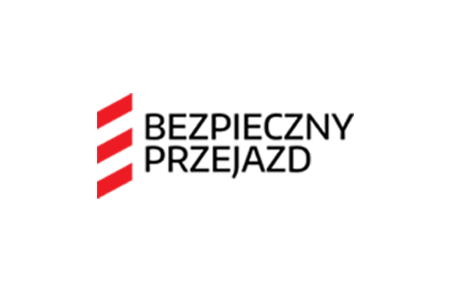 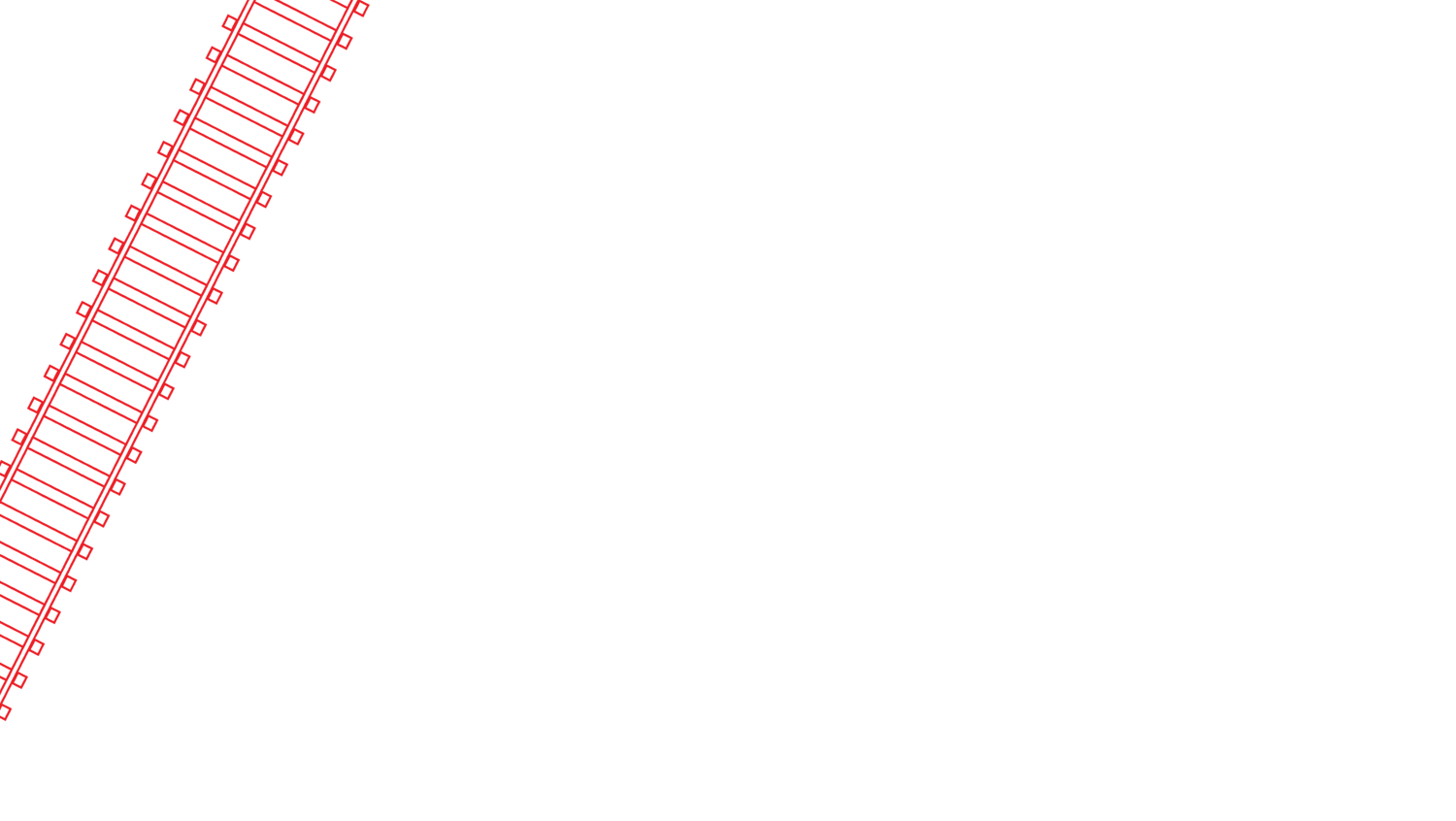 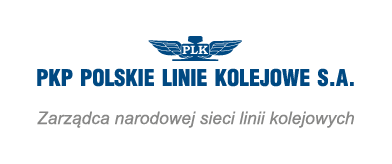 Przejazdy kolejowo-drogowe w Polsce, 
zarządzane przez PKP Polskie Linie Kolejowe S.A.
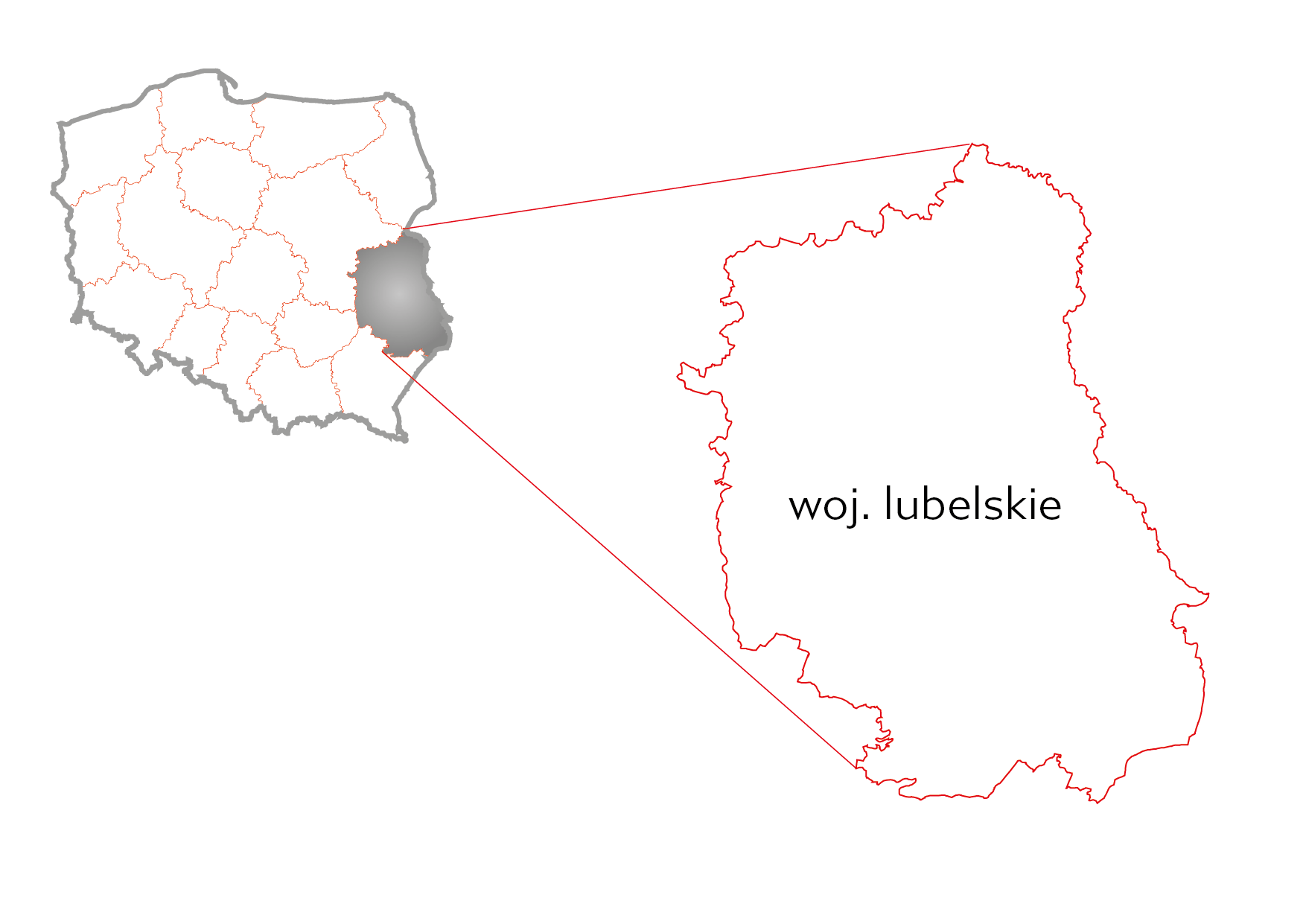 LUBELSKIE
76 – kat. A
  80 – kat. B
  89 – kat. C
289 – kat. D
  22 – kat. E

556 – łącznie
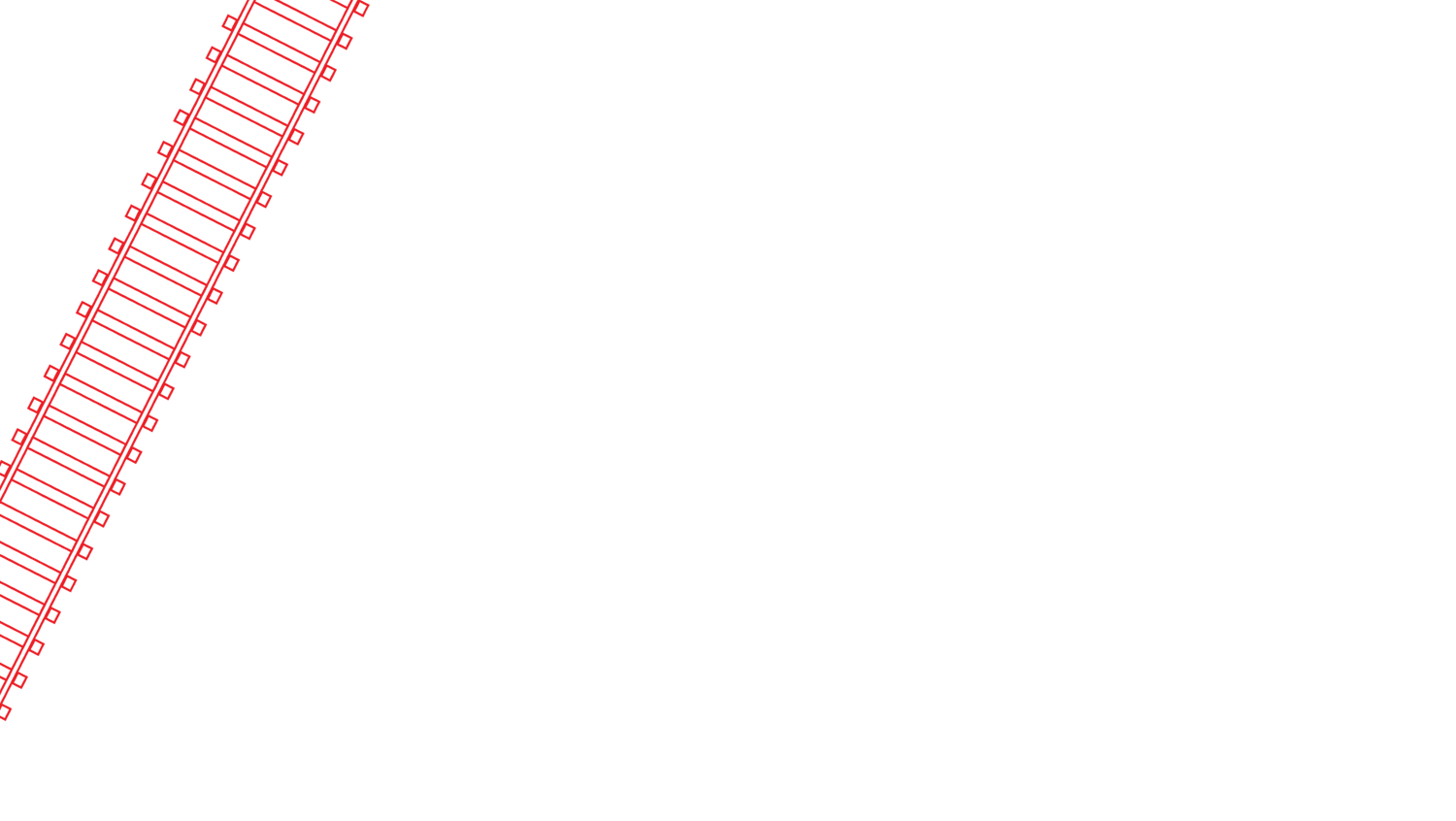 www.bezpieczny-przejazd.pl
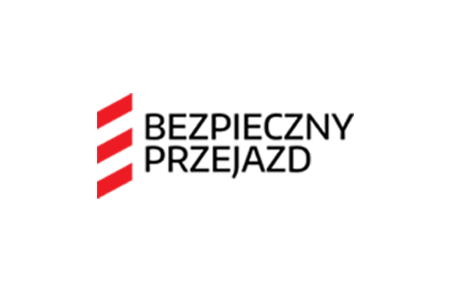 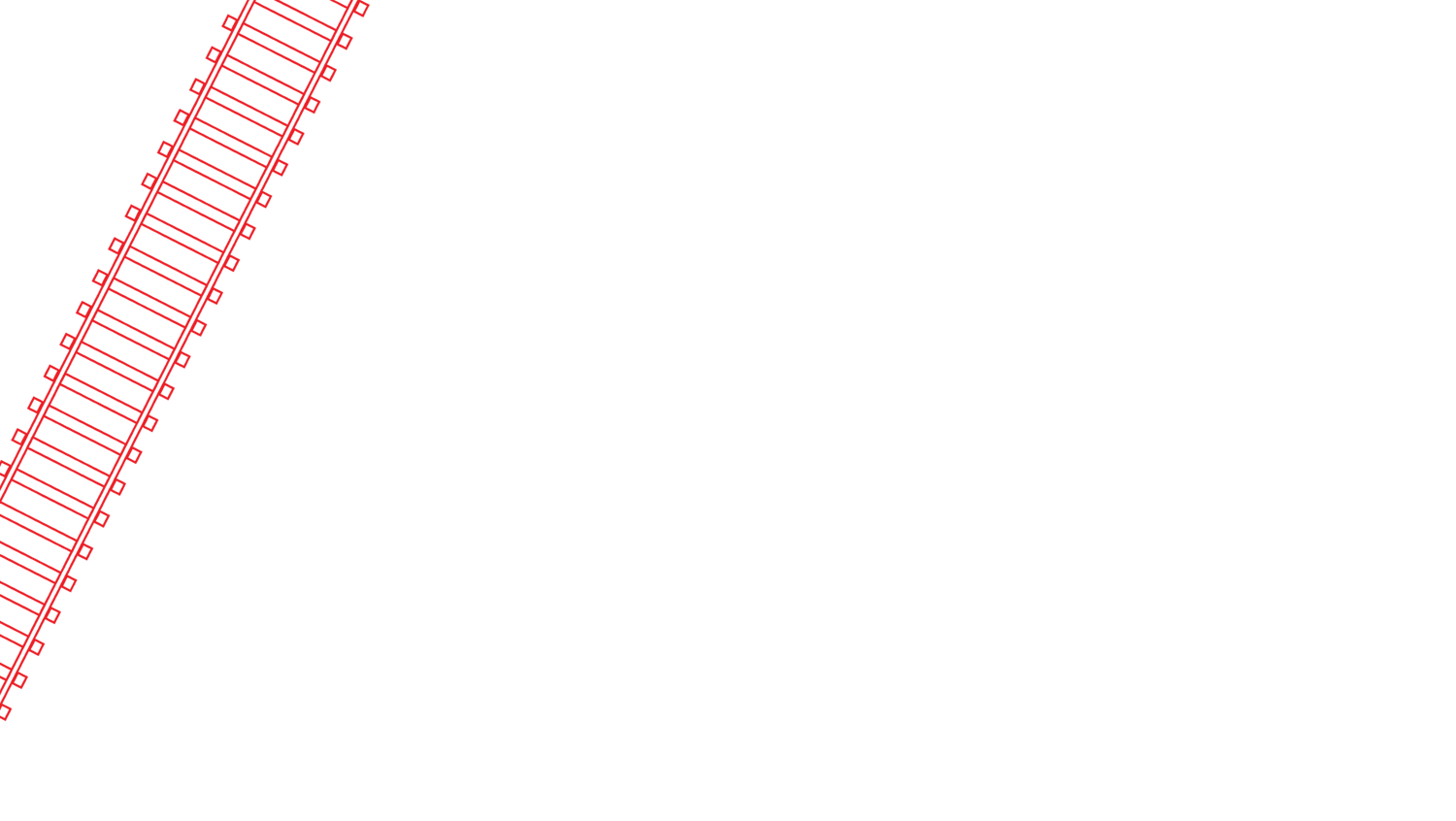 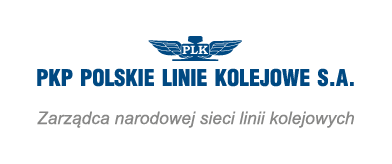 Przejazdy kolejowo-drogowe w Polsce, 
zarządzane przez PKP Polskie Linie Kolejowe S.A.
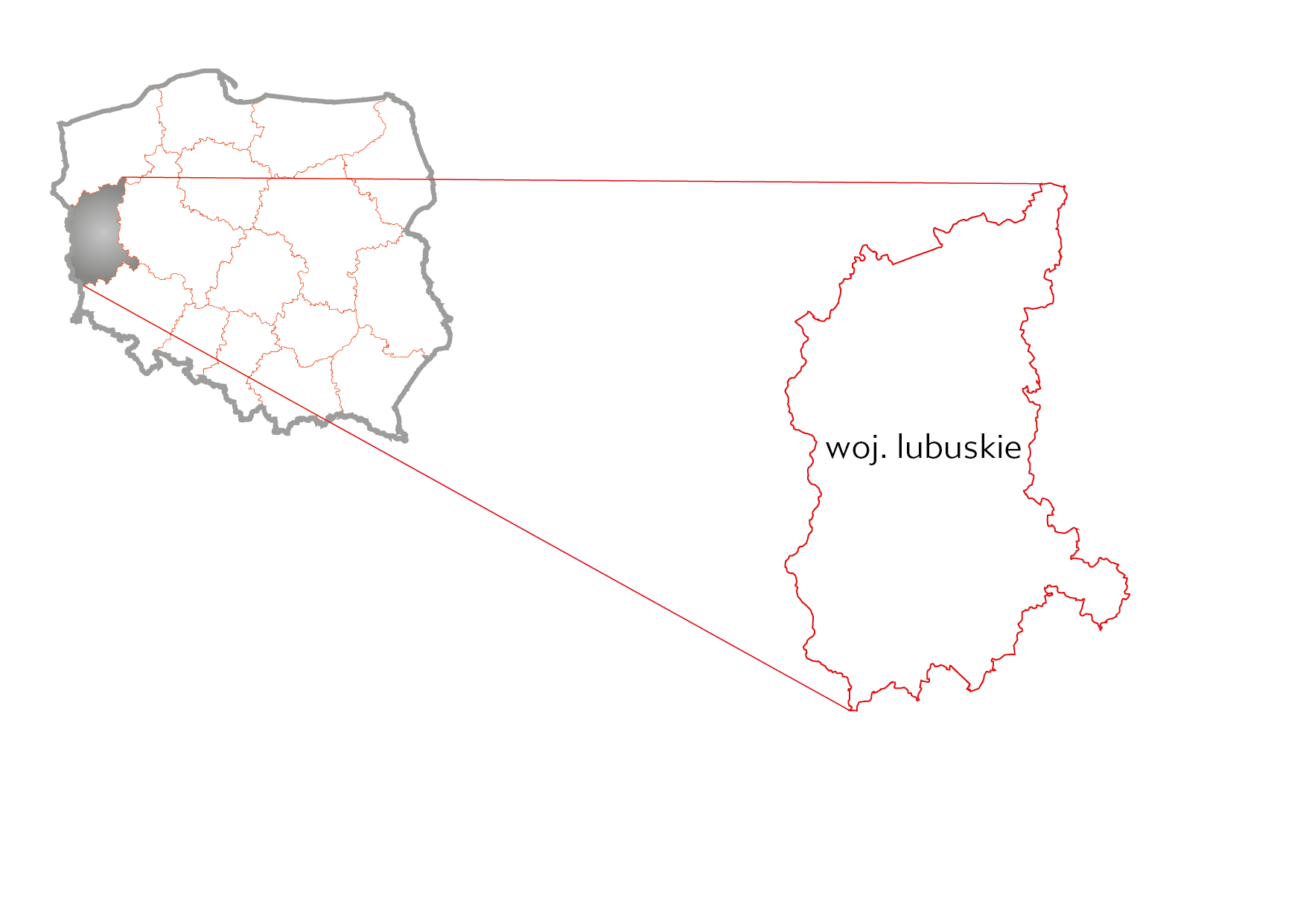 LUBUSKIE
104 – kat. A 
  63 – kat. B
  67 – kat. C
305 – kat. D
    9 – kat. E

548 – łącznie
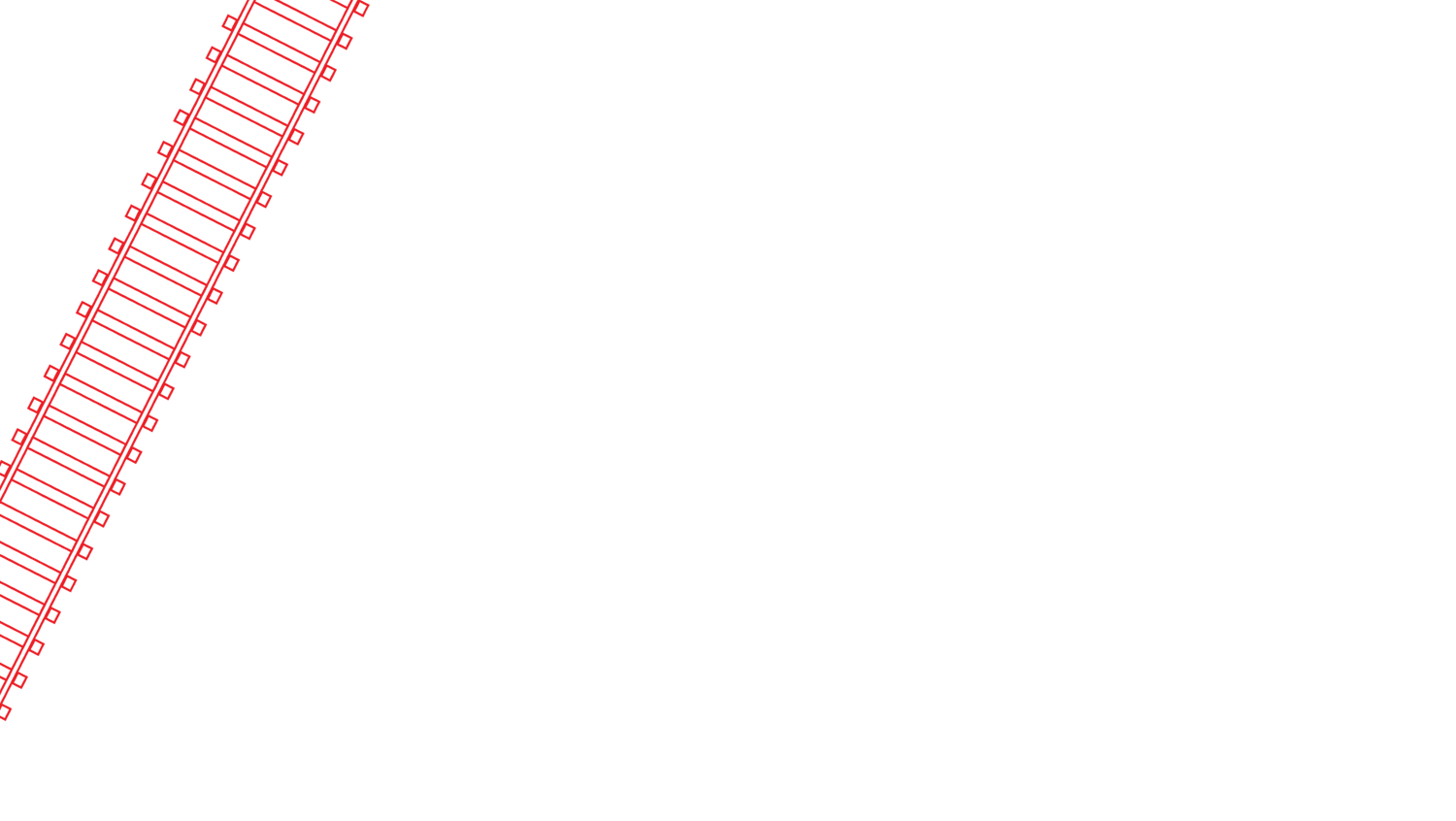 www.bezpieczny-przejazd.pl
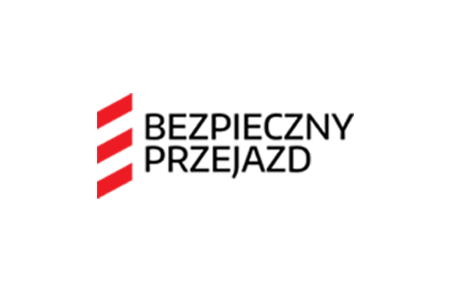 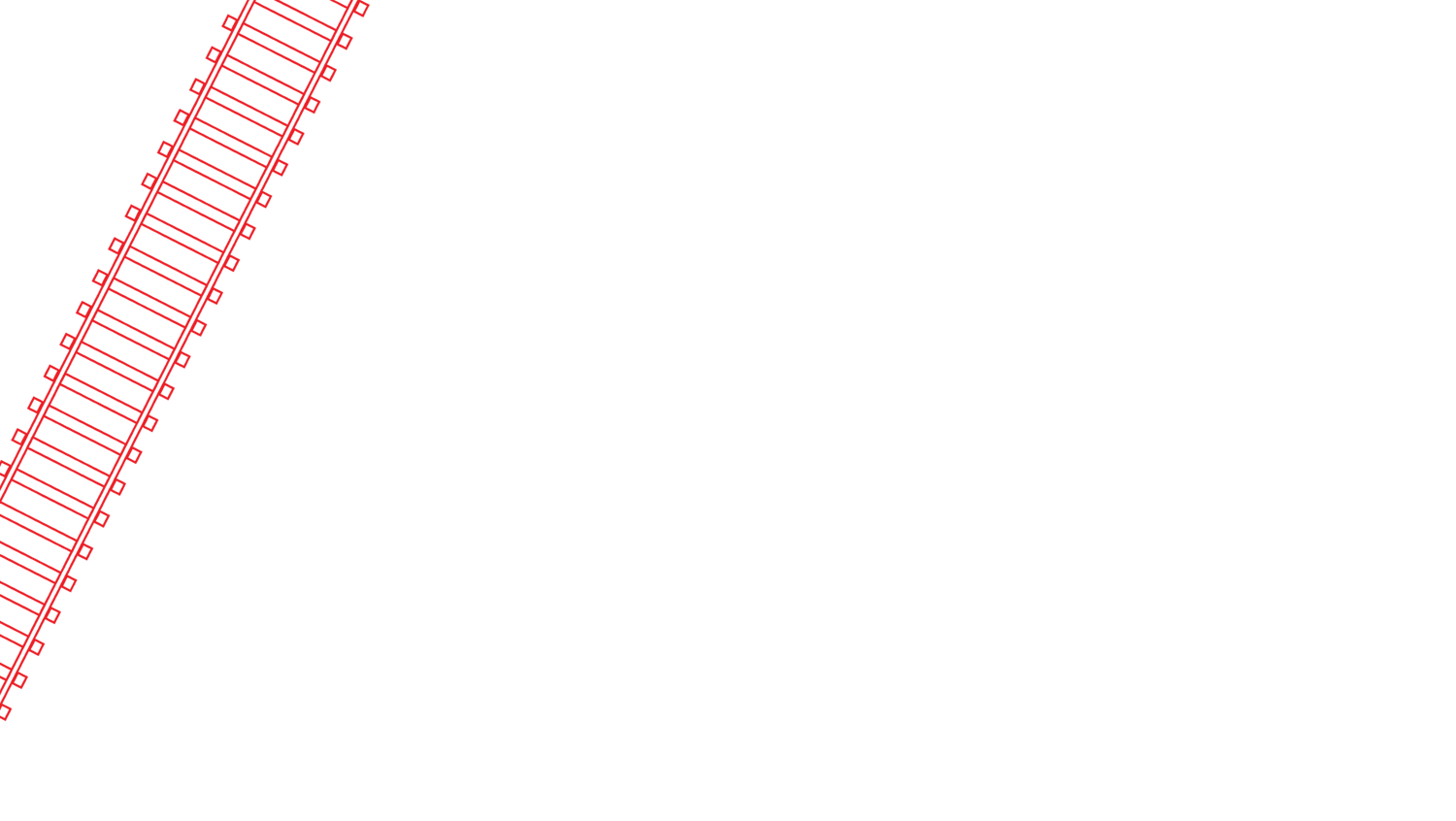 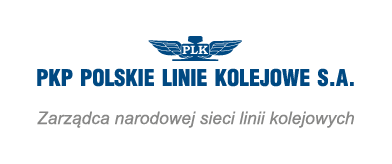 Przejazdy kolejowo-drogowe w Polsce, 
zarządzane przez PKP Polskie Linie Kolejowe S.A.
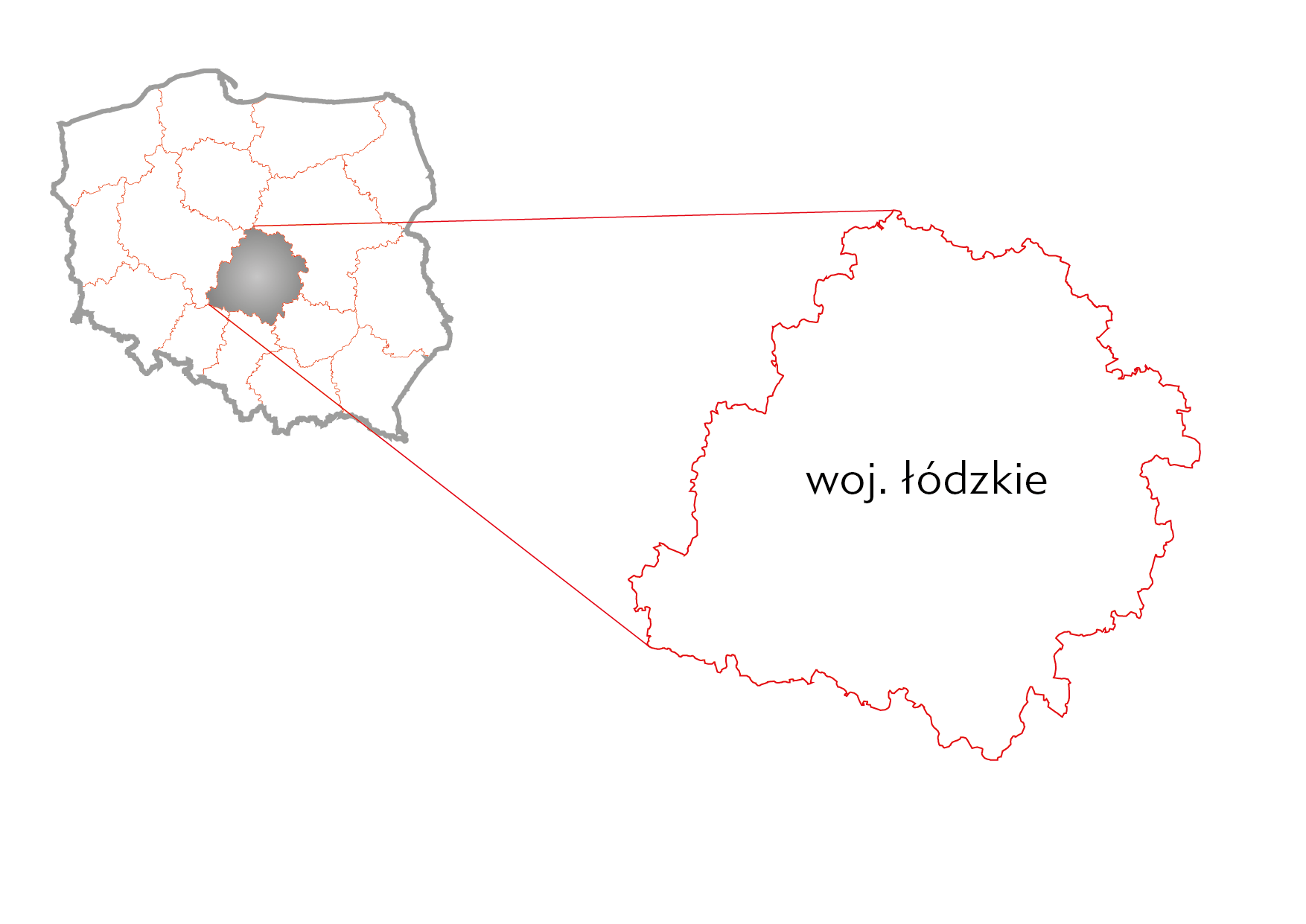 ŁÓDZKIE
120 – kat. A
139 – kat. B
124 – kat. C
154 – kat. D
  16 – kat. E

553 – łącznie
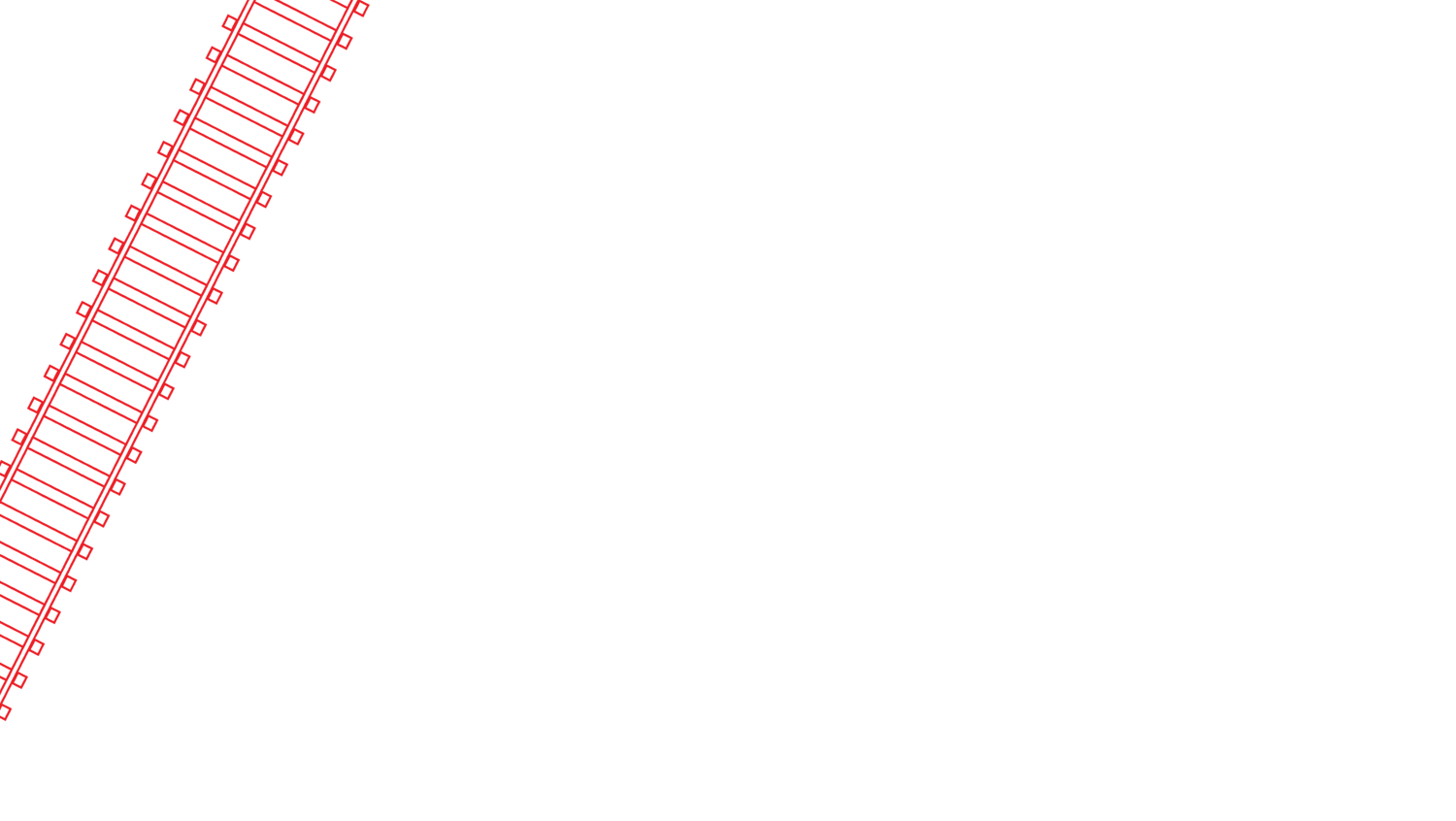 www.bezpieczny-przejazd.pl
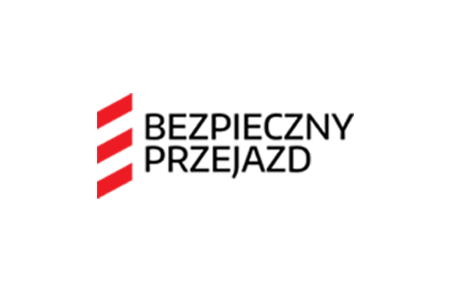 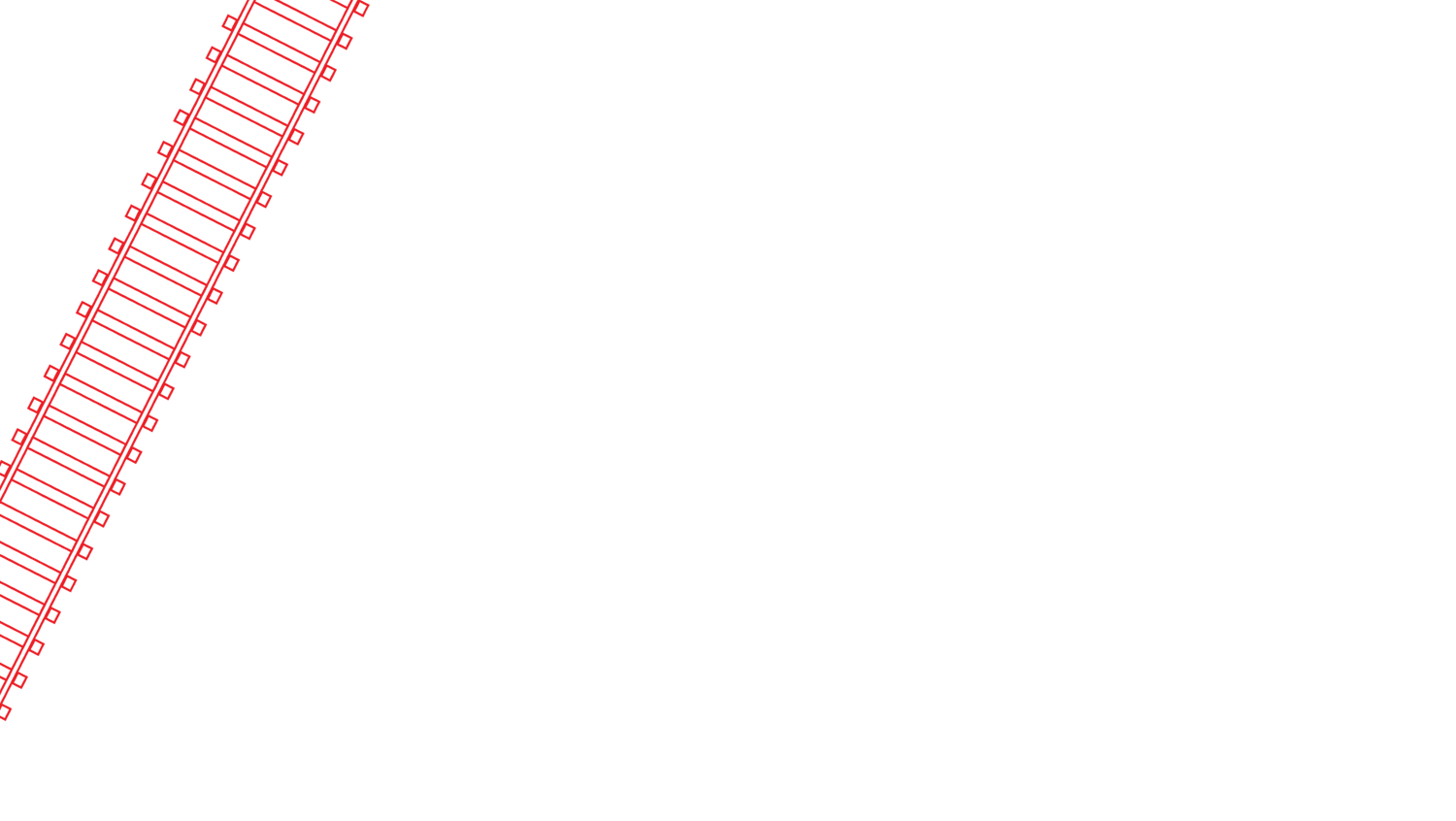 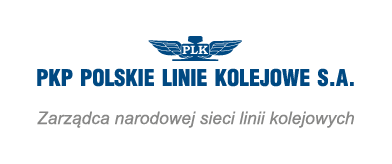 Przejazdy kolejowo-drogowe w Polsce, 
zarządzane przez PKP Polskie Linie Kolejowe S.A.
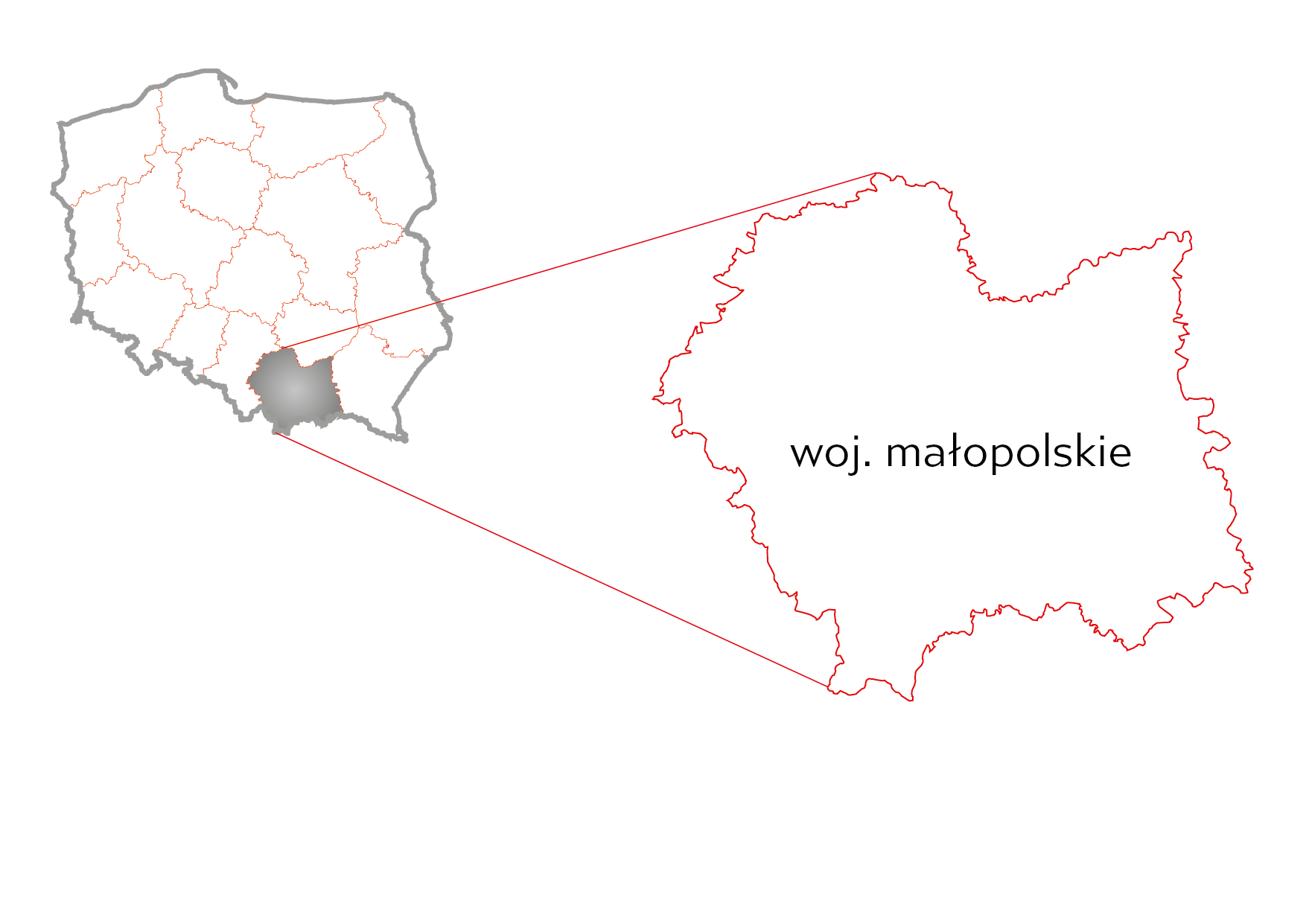 MAŁOPOLSKIE
168 – kat. A
104 – kat. B
257 – kat. C
268 – kat. D
  35 – kat. E

832 – łącznie
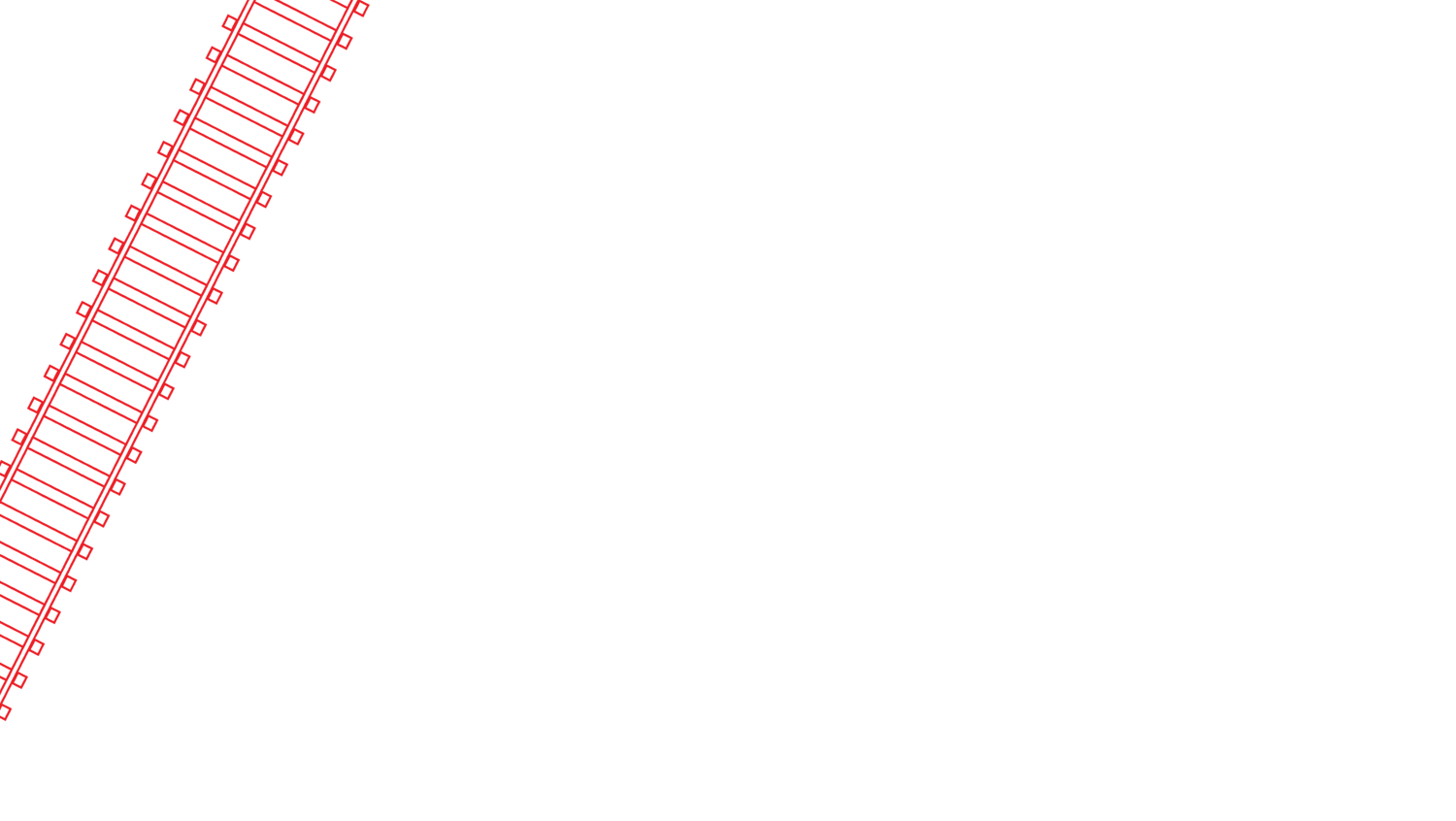 www.bezpieczny-przejazd.pl
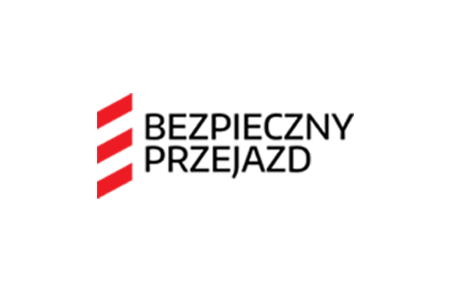 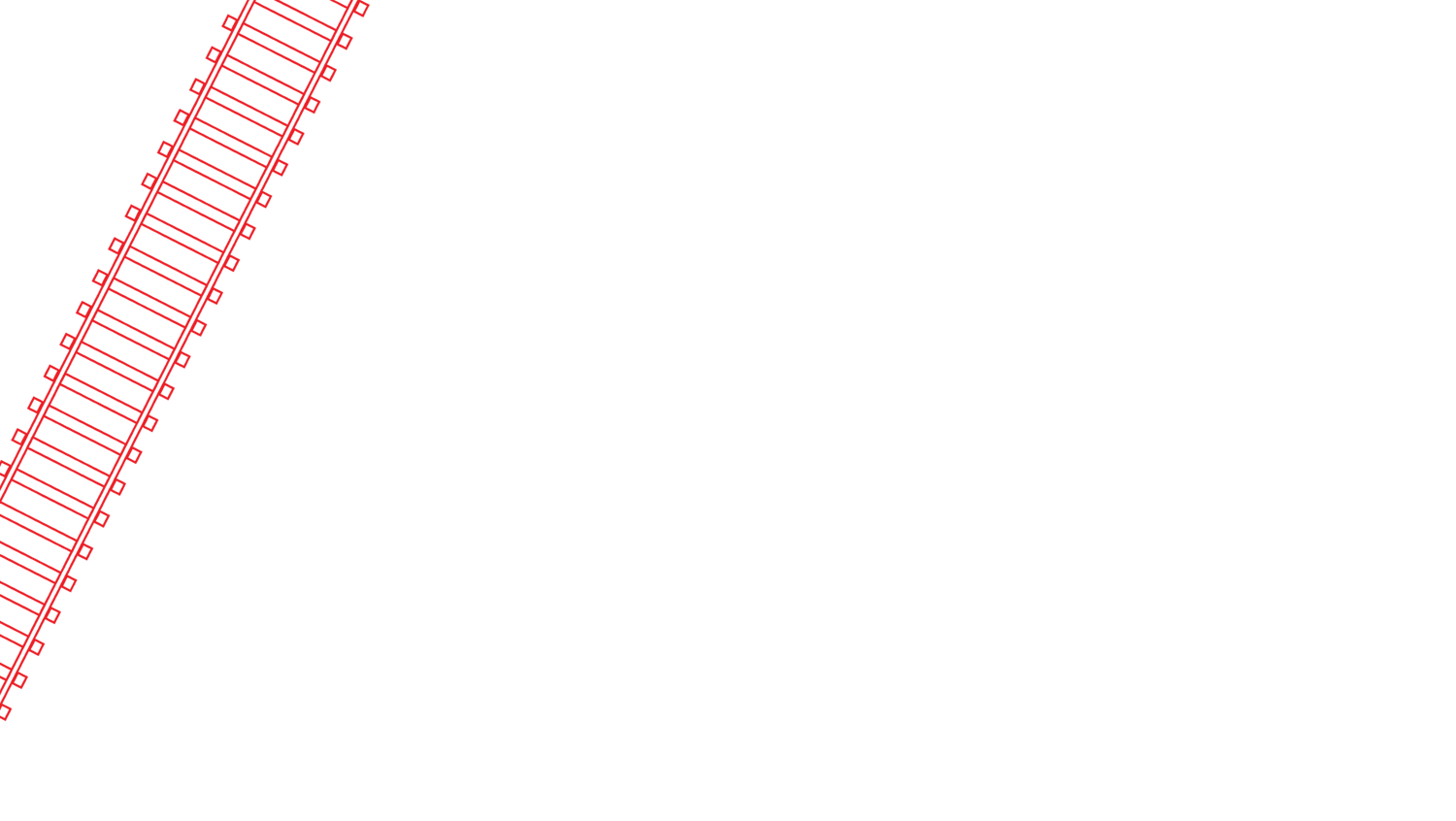 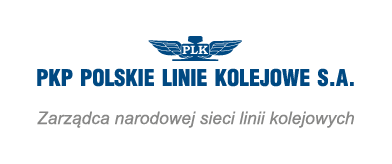 Przejazdy kolejowo-drogowe w Polsce, 
zarządzane przez PKP Polskie Linie Kolejowe S.A.
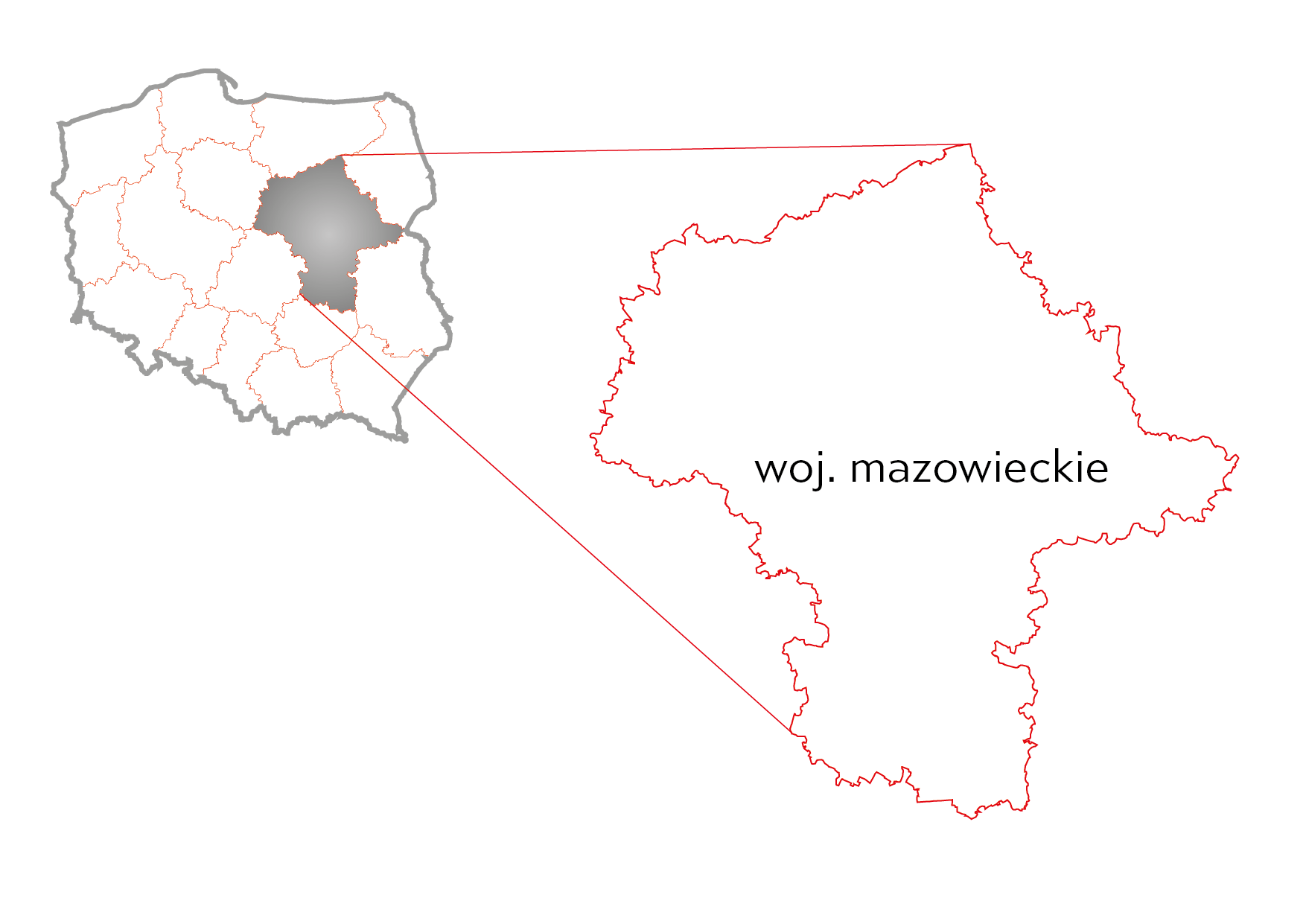 MAZOWIECKIE
98 – kat. A
203 – kat. B
  82 – kat. C
359 – kat. D
  53 – kat. E

795 – łącznie
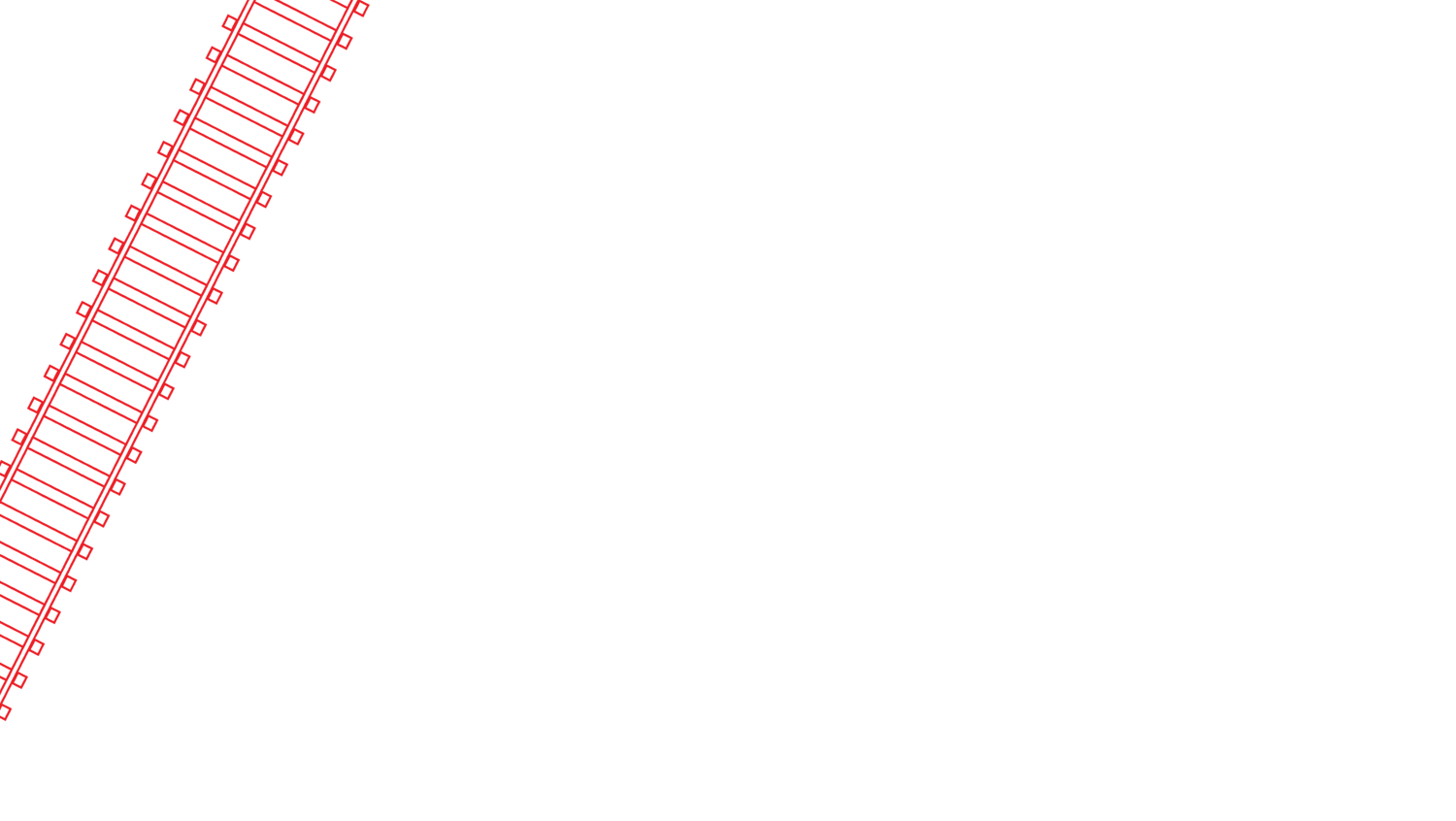 www.bezpieczny-przejazd.pl
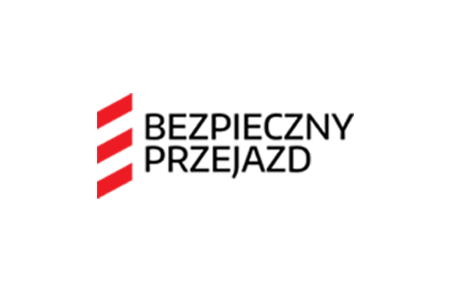 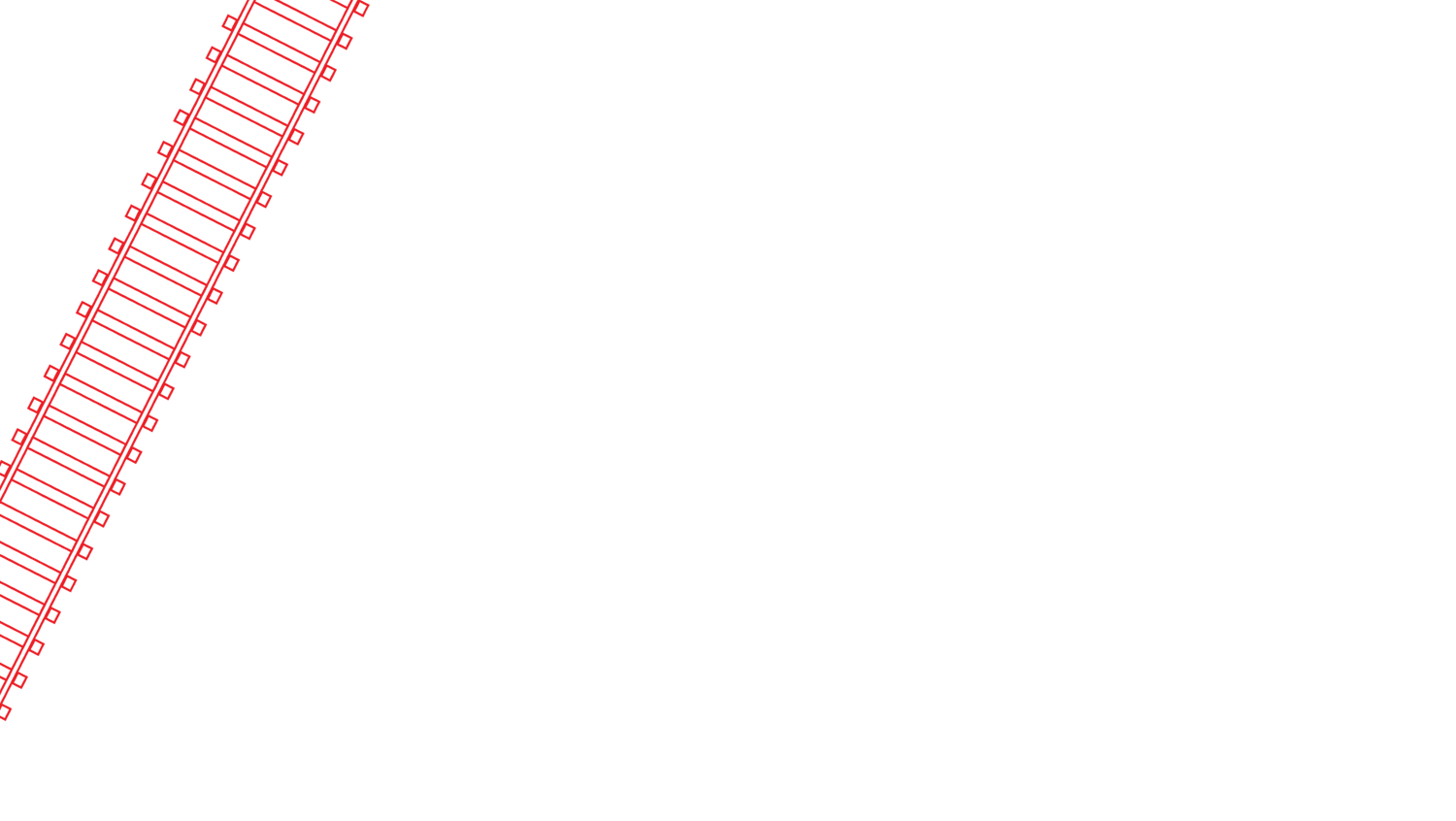 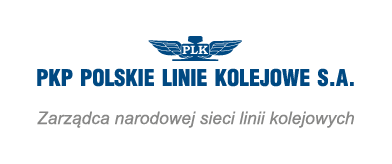 Przejazdy kolejowo-drogowe w Polsce, 
zarządzane przez PKP Polskie Linie Kolejowe S.A.
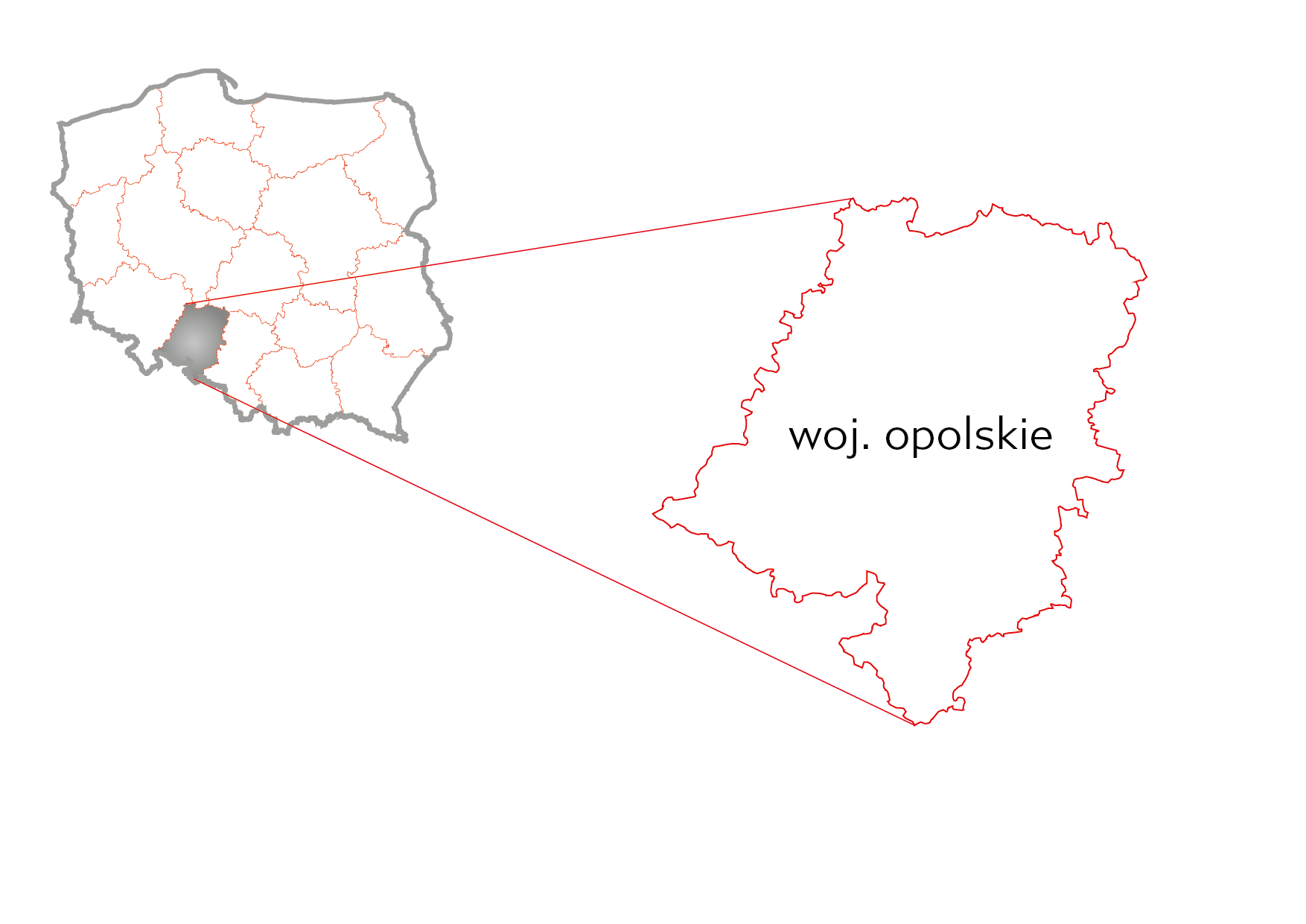 OPOLSKIE
99 – kat. A
  74 – kat. B
  58 – kat. C
248 – kat. D
    8 – kat. E

487 – łącznie
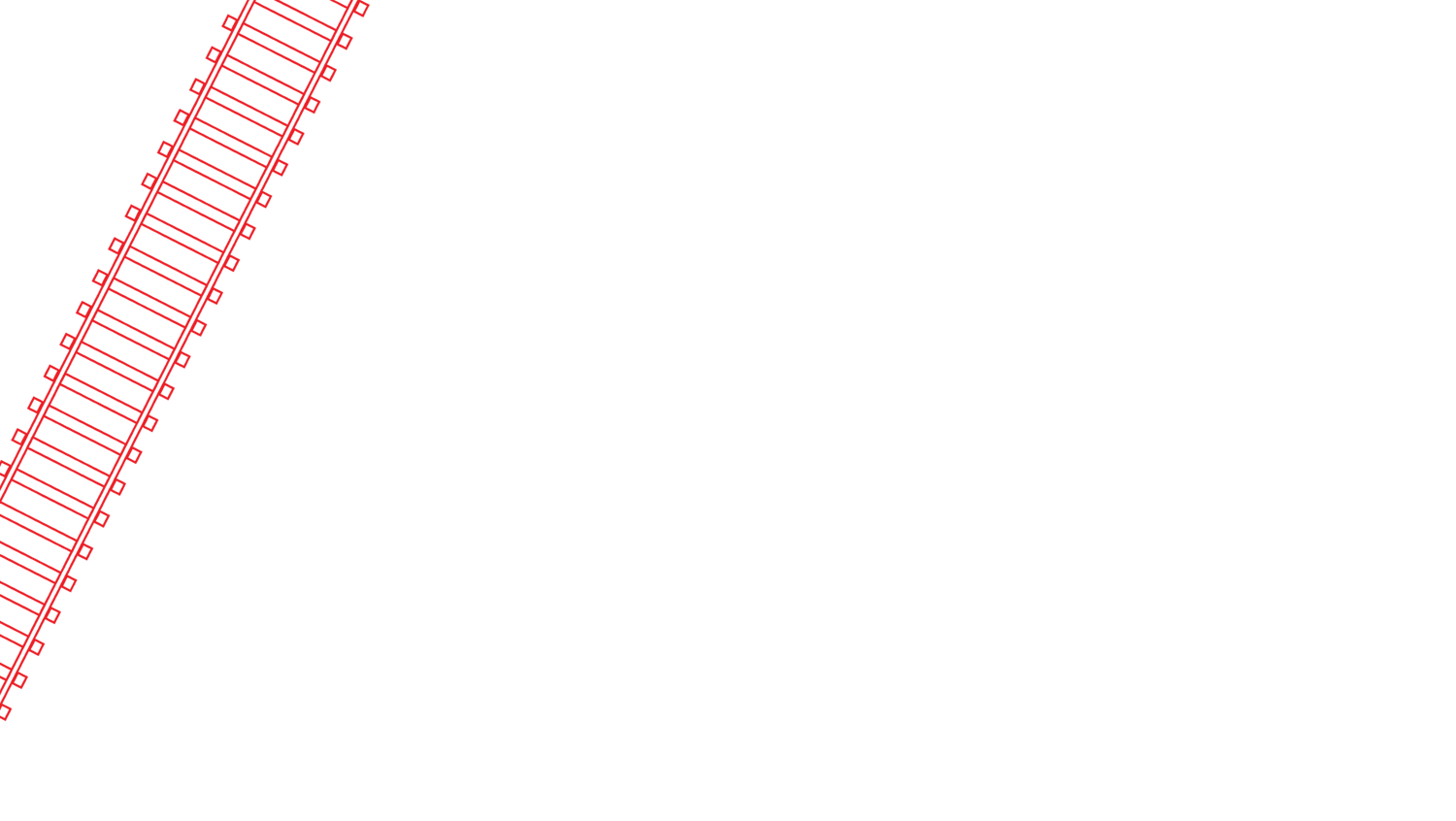 www.bezpieczny-przejazd.pl
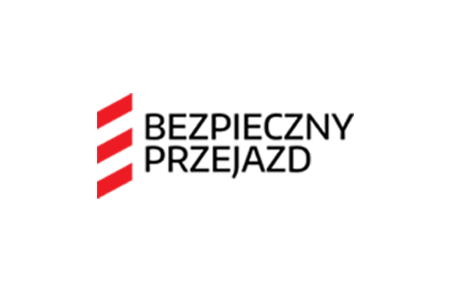 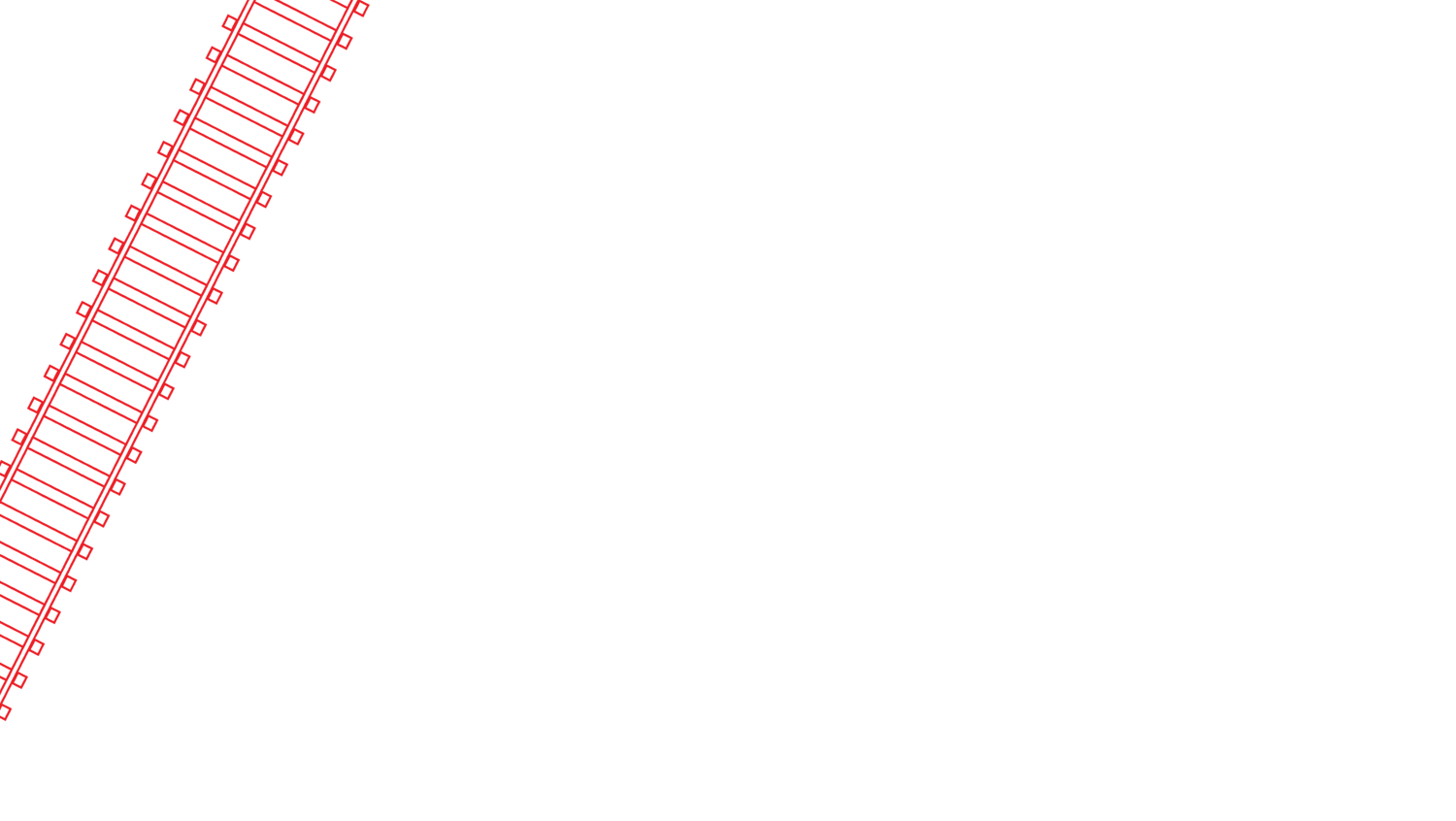 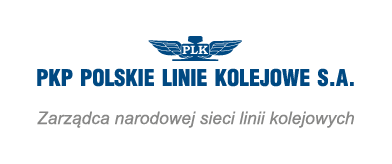 Przejazdy kolejowo-drogowe w Polsce, 
zarządzane przez PKP Polskie Linie Kolejowe S.A.
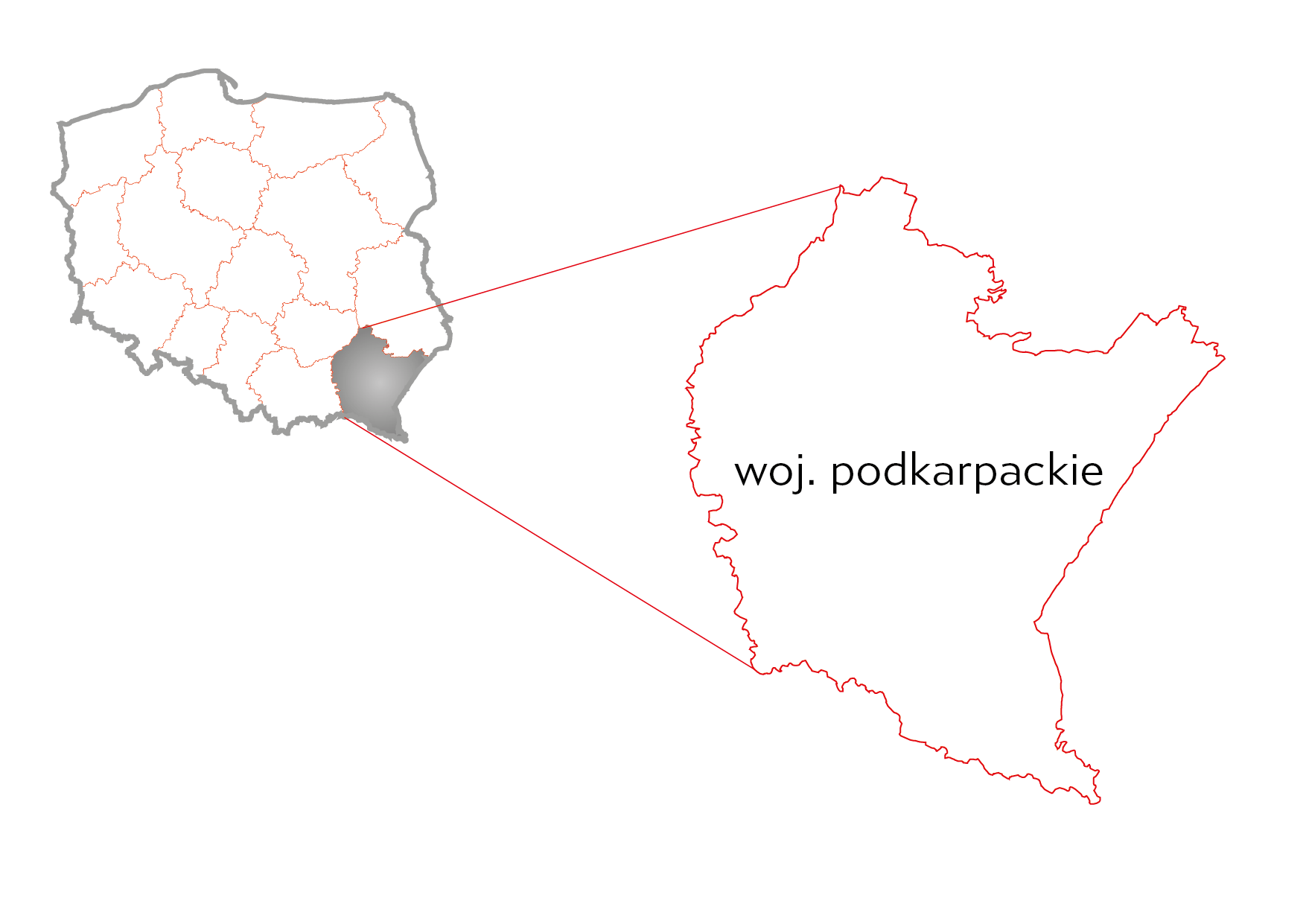 PODKARPACKIE
174 – kat. A
  58 – kat. B
126 – kat. C
285 – kat. D
  25 – kat. E

668 – łącznie
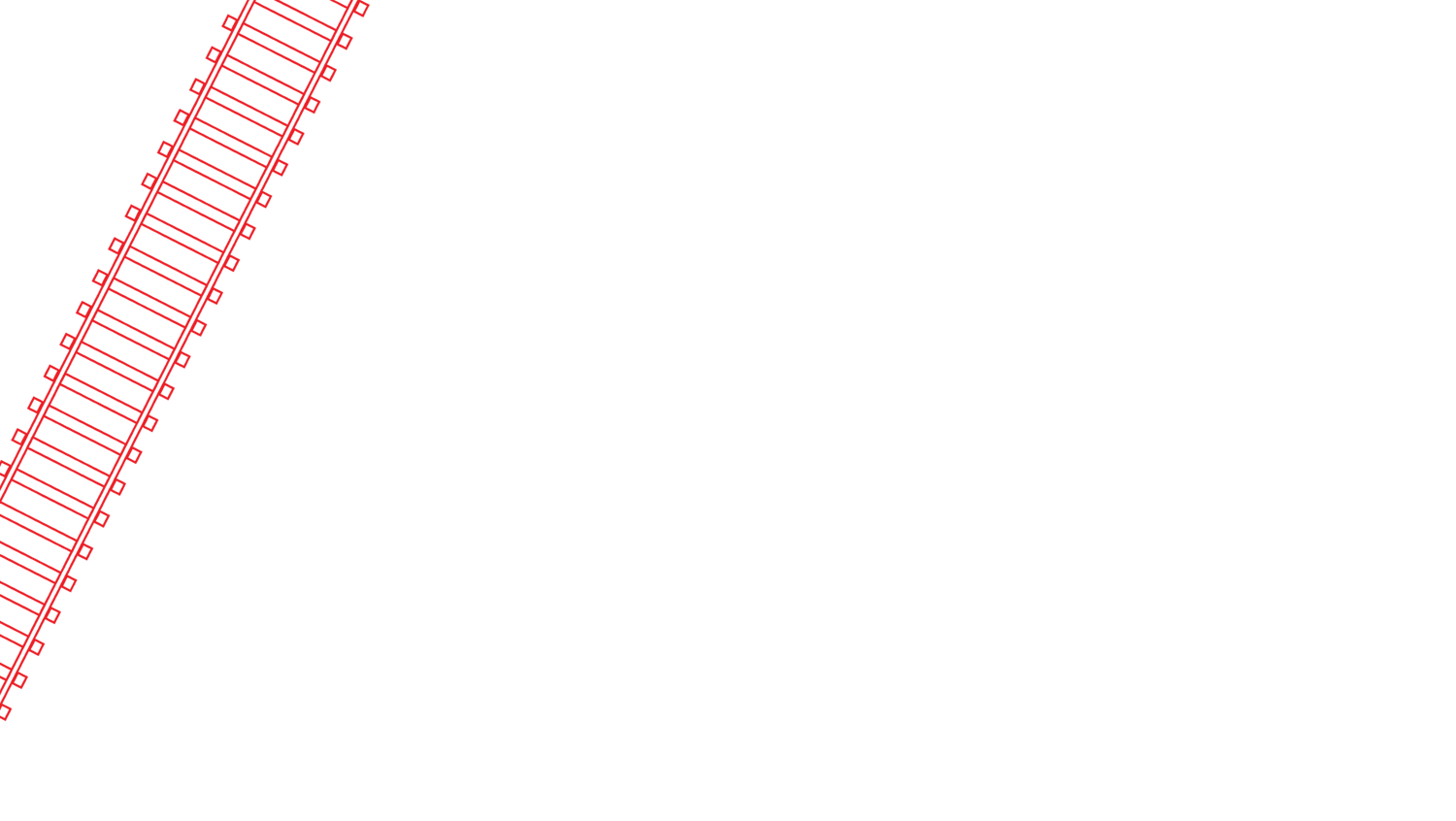 www.bezpieczny-przejazd.pl
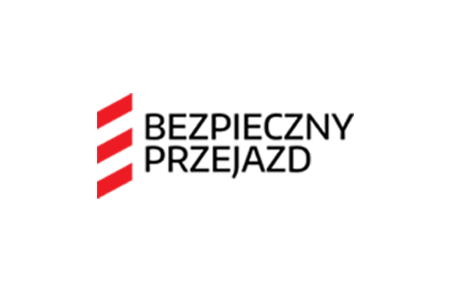 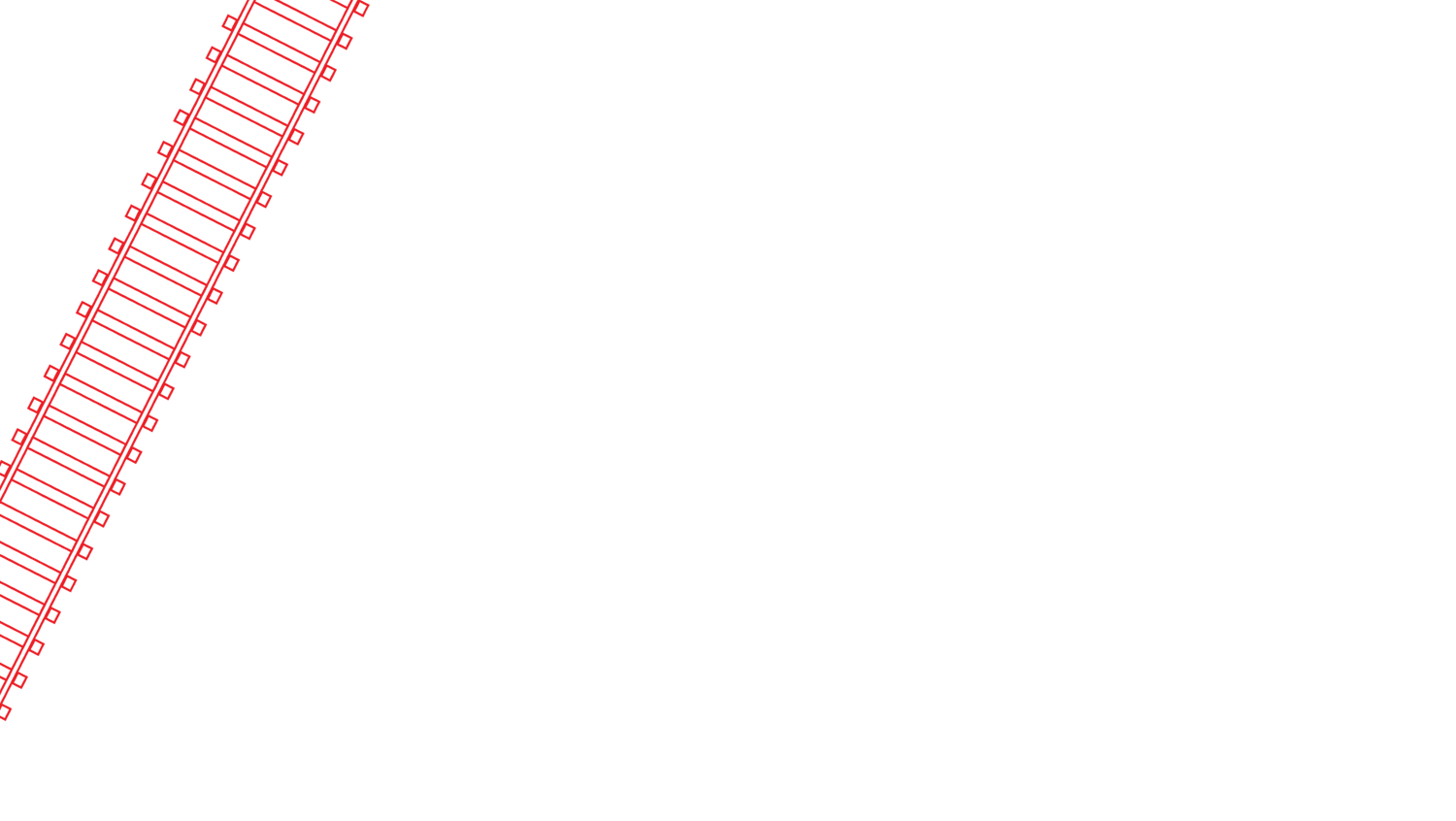 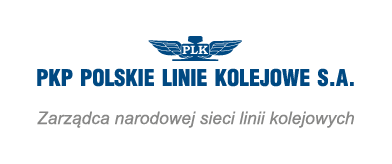 Przejazdy kolejowo-drogowe w Polsce, 
zarządzane przez PKP Polskie Linie Kolejowe S.A.
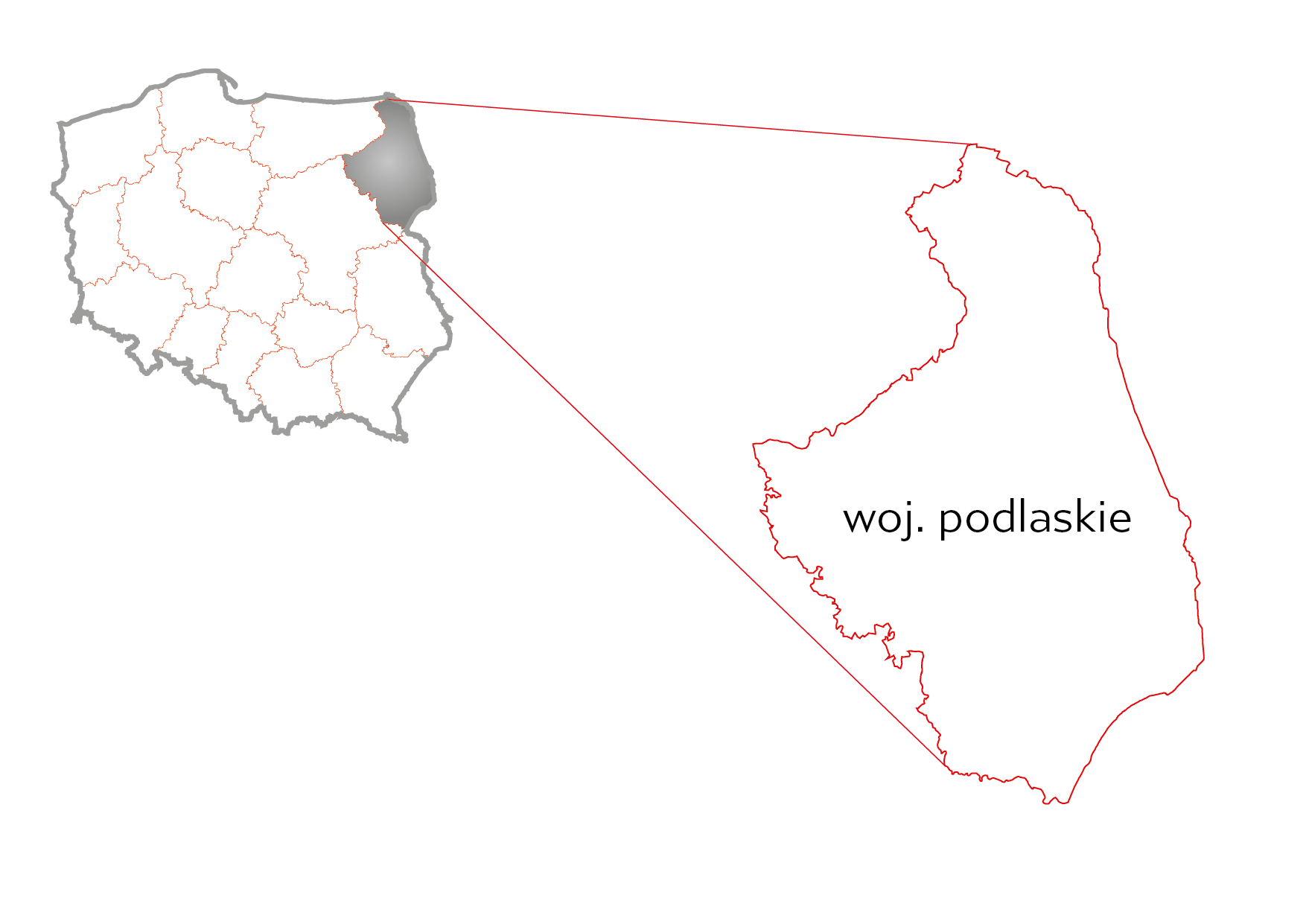 PODLASKIE
44 – kat. A
  29 – kat. B
  59 – kat. C
330 – kat. D
  11 – kat. E

473 – łącznie
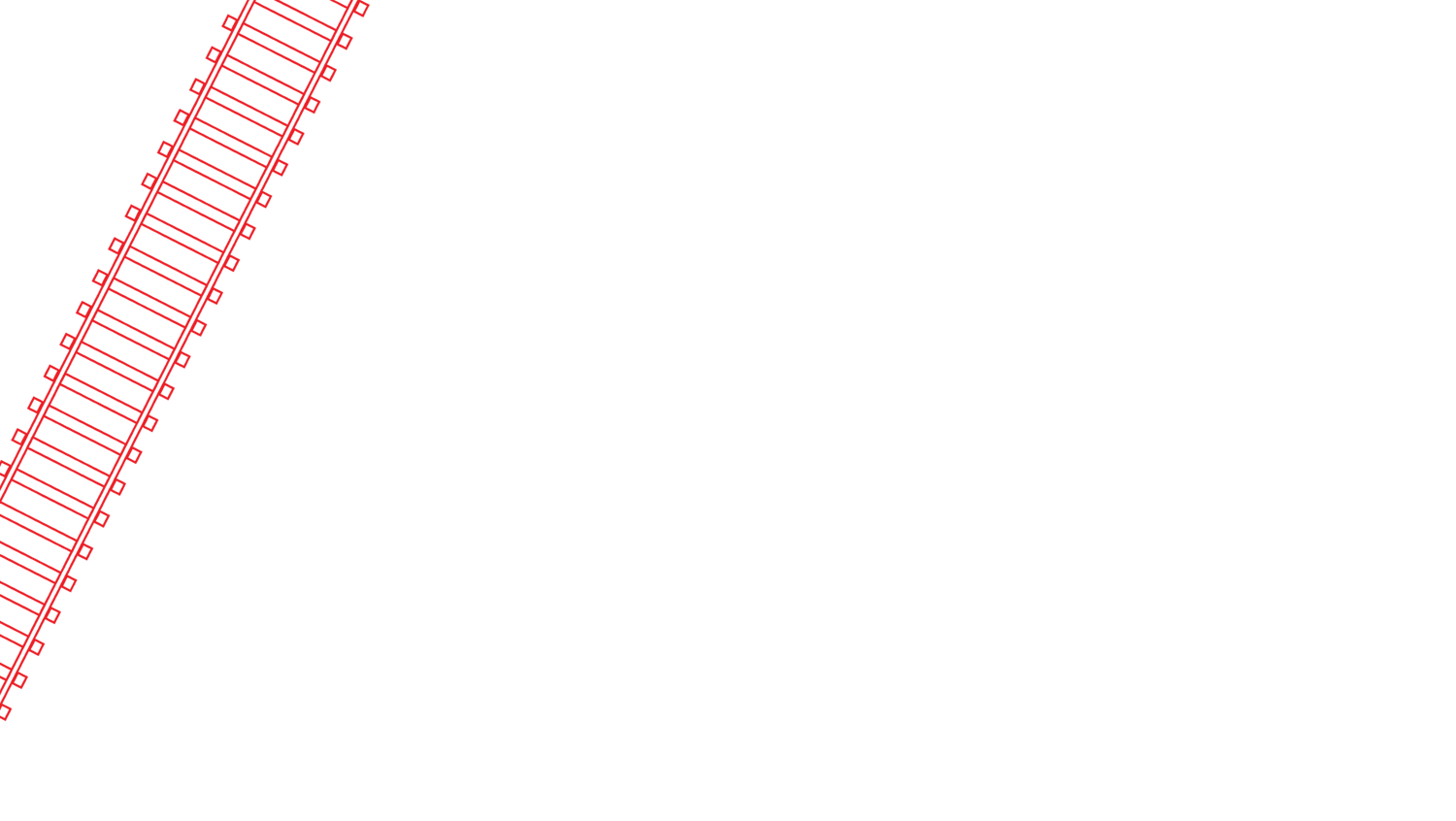 www.bezpieczny-przejazd.pl
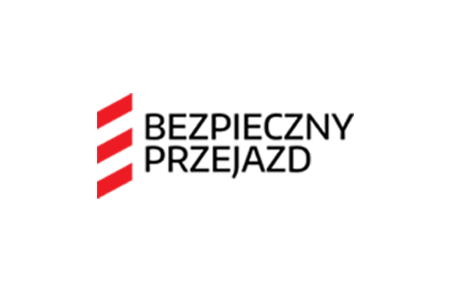 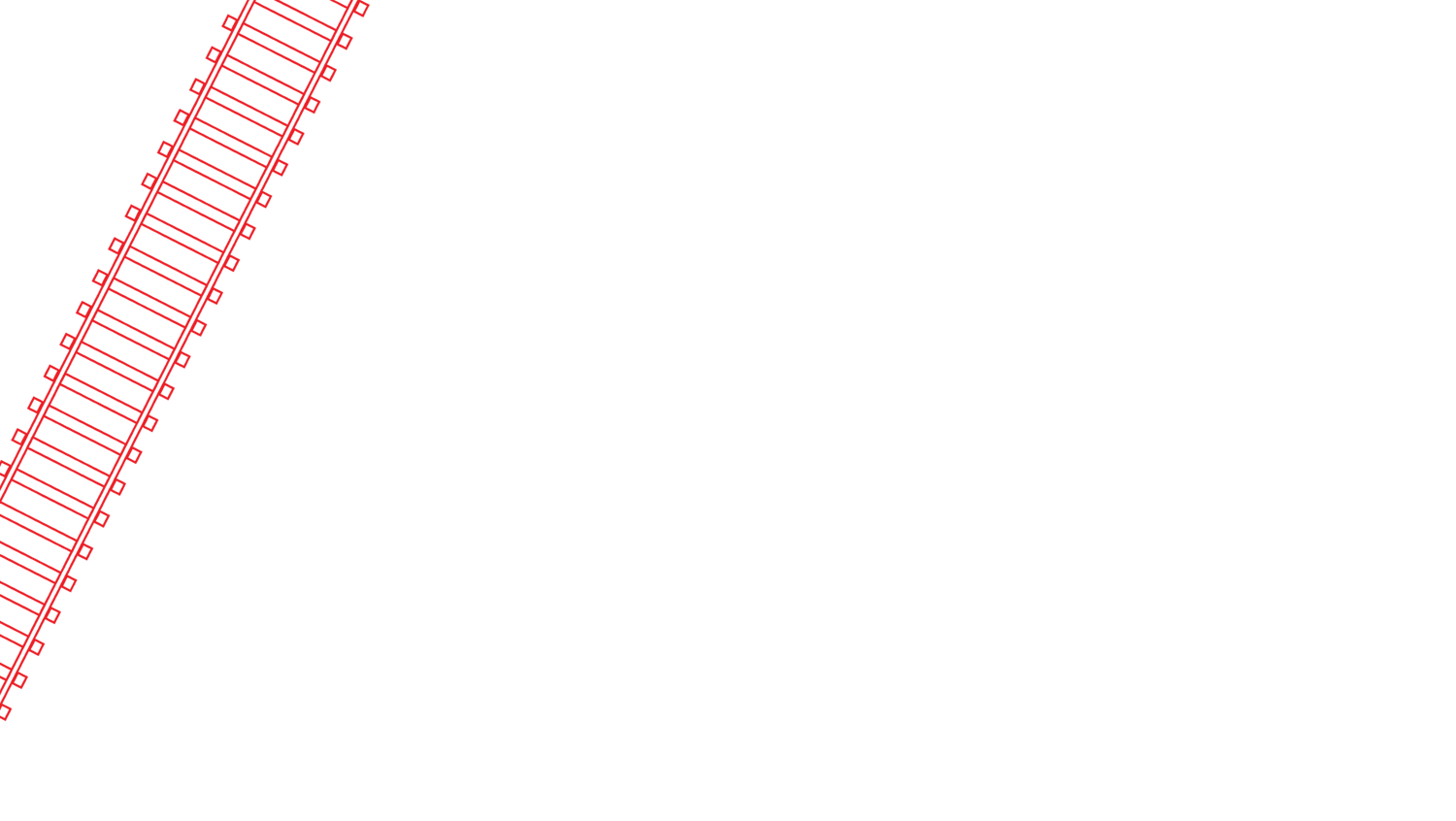 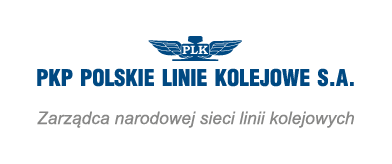 Przejazdy kolejowo-drogowe w Polsce, 
zarządzane przez PKP Polskie Linie Kolejowe S.A.
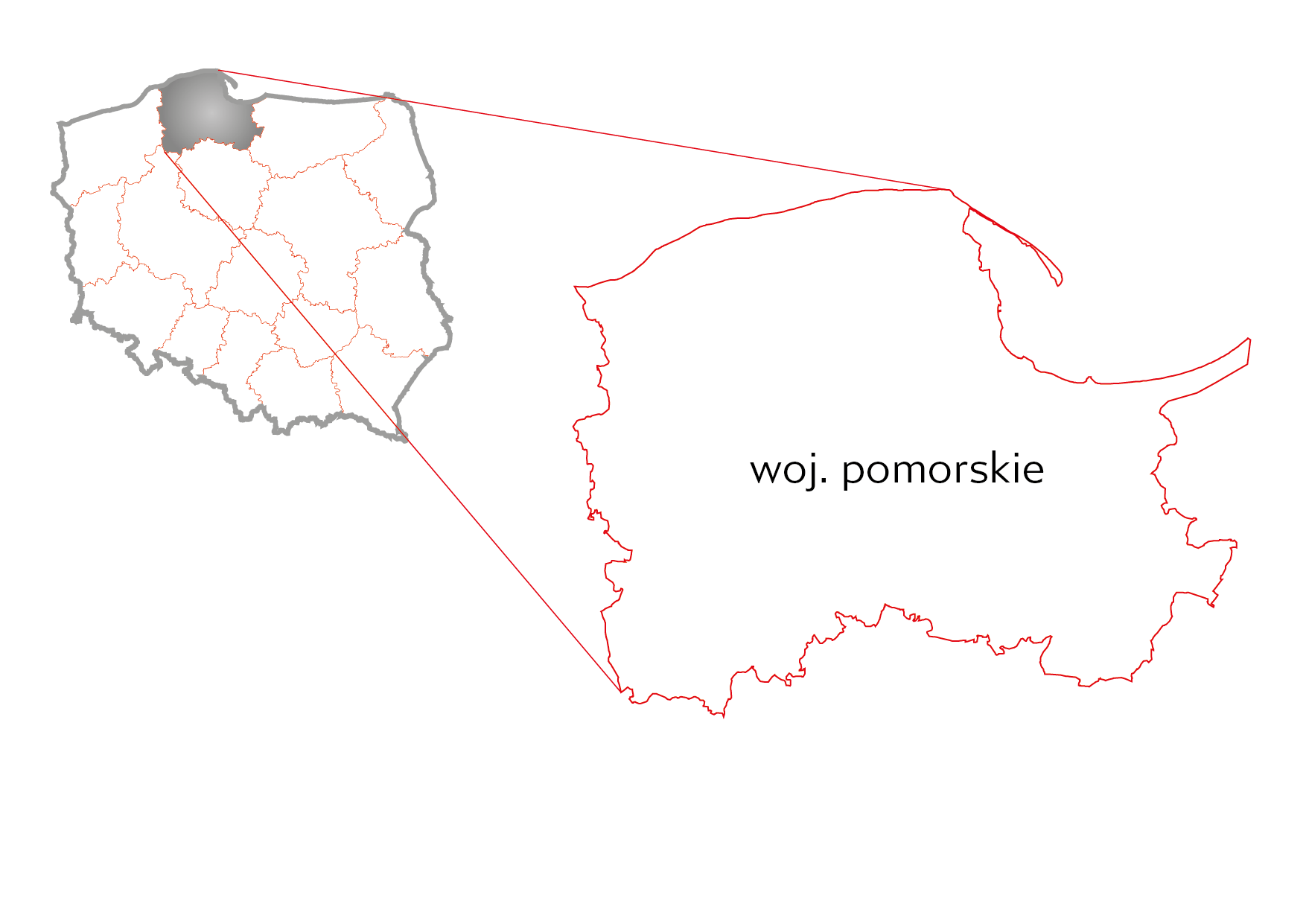 POMORSKIE
74 – kat. A
  72 – kat. B
  99 – kat. C
263 – kat. D
  62 – kat. E

570 – łącznie
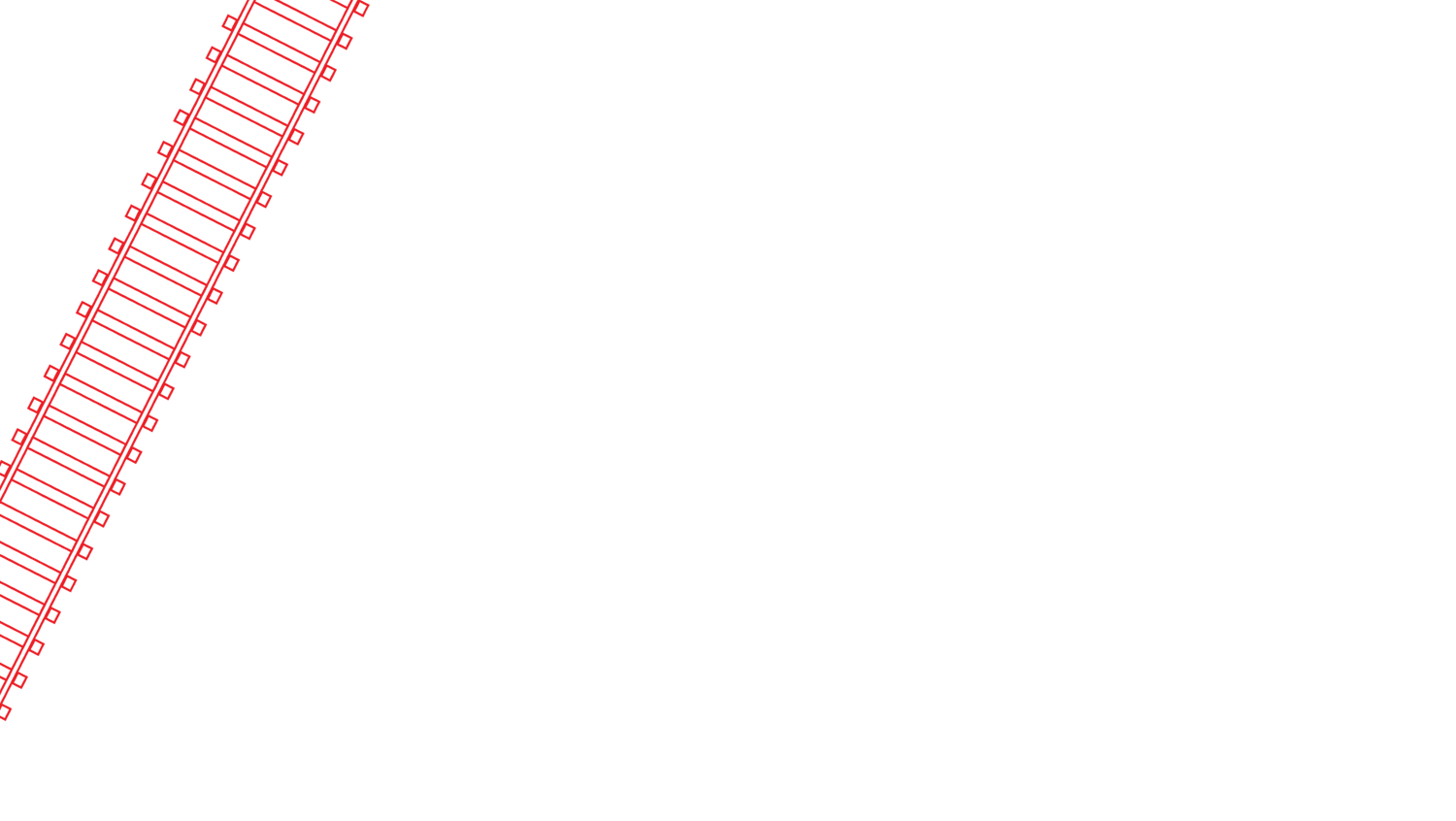 www.bezpieczny-przejazd.pl
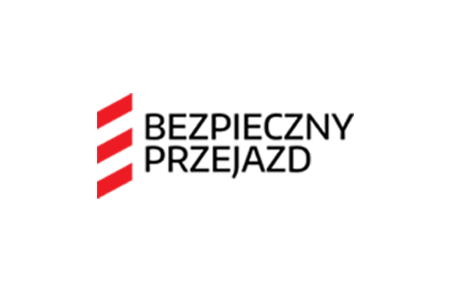 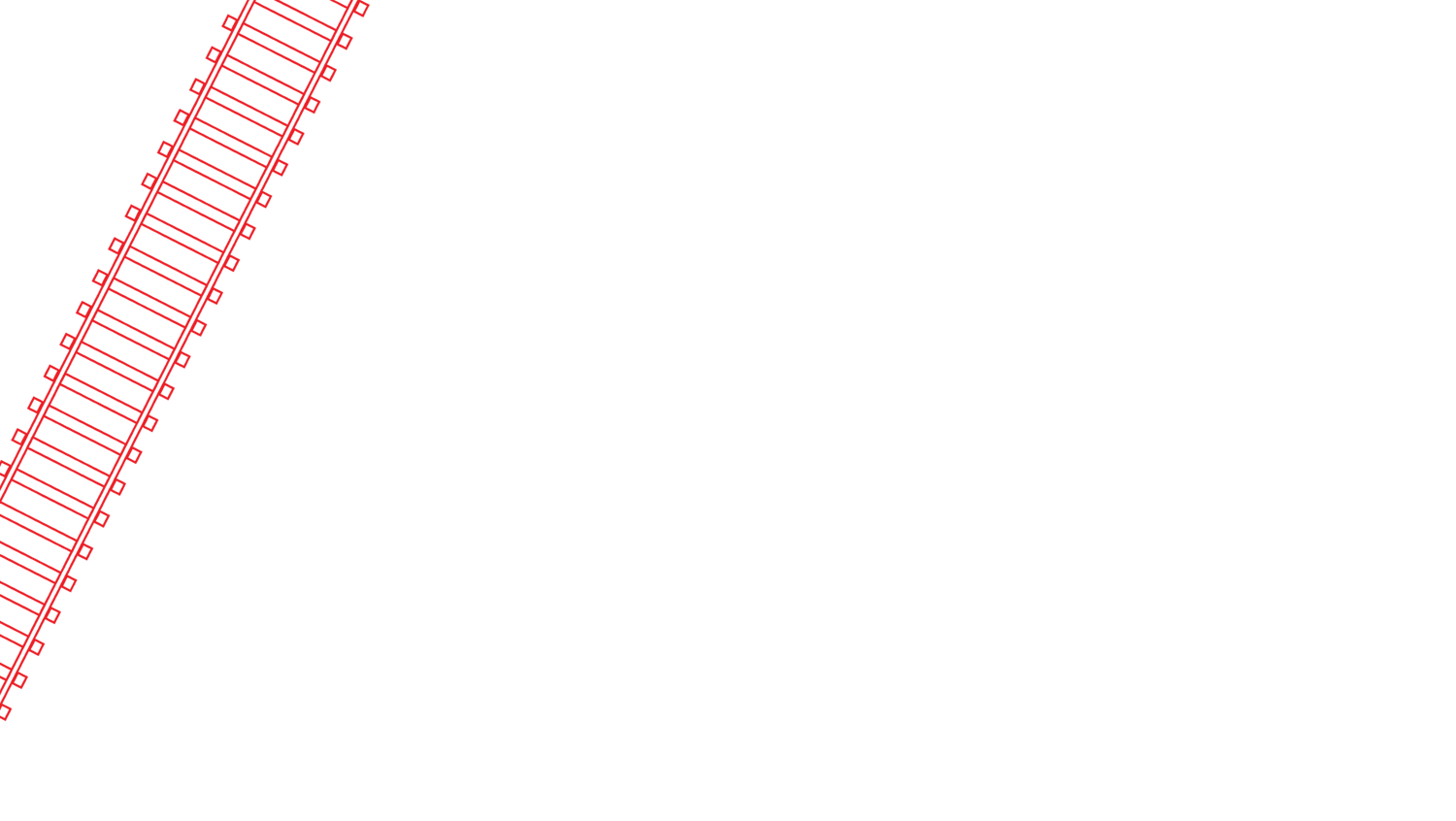 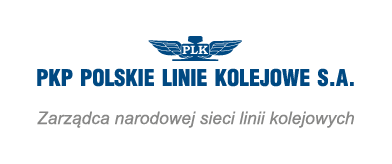 Przejazdy kolejowo-drogowe w Polsce, 
zarządzane przez PKP Polskie Linie Kolejowe S.A.
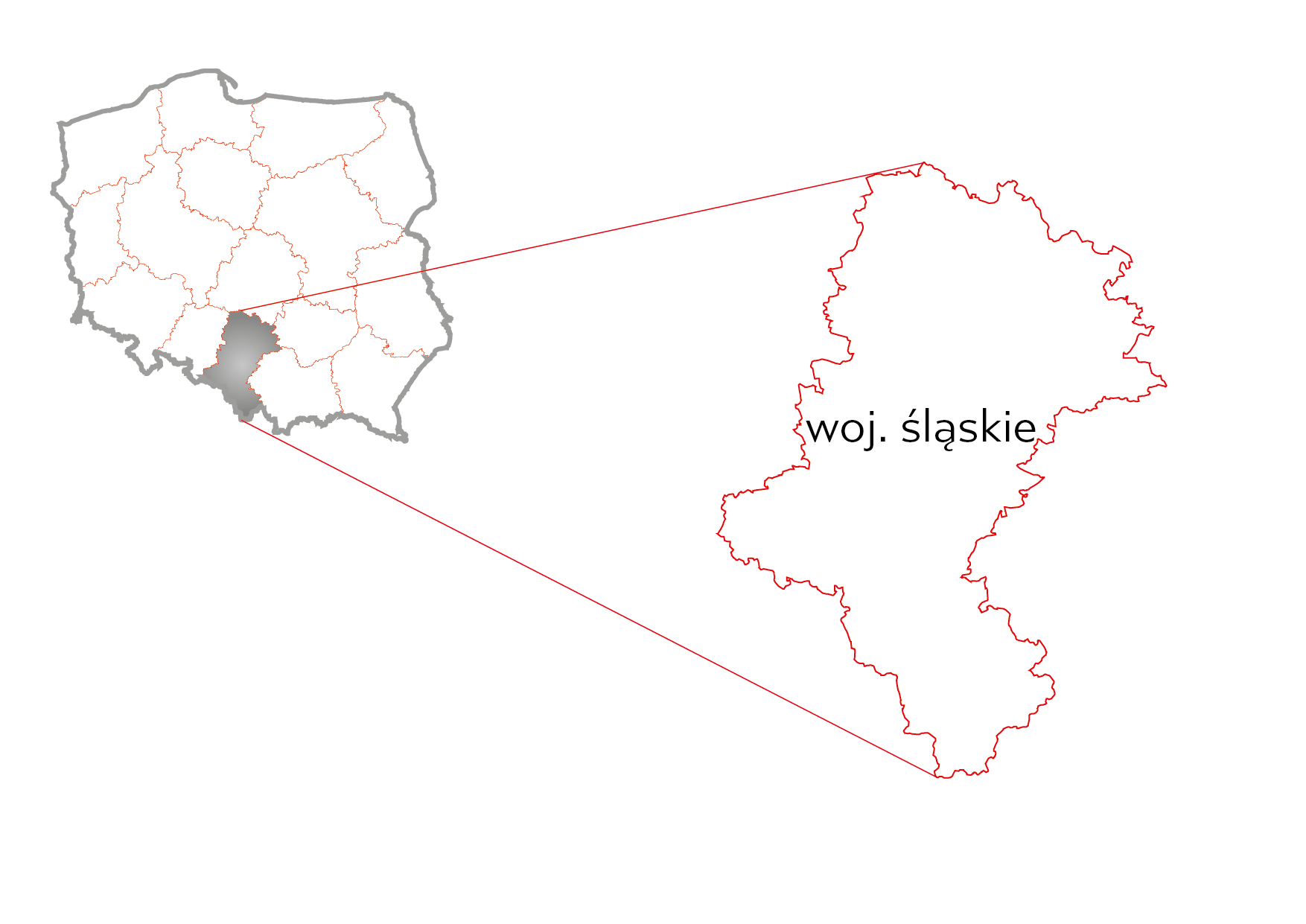 ŚLĄSKIE
262 – kat. A
121 – kat. B
158 – kat. C
178 – kat. D
  84 – kat. E

803 – łącznie
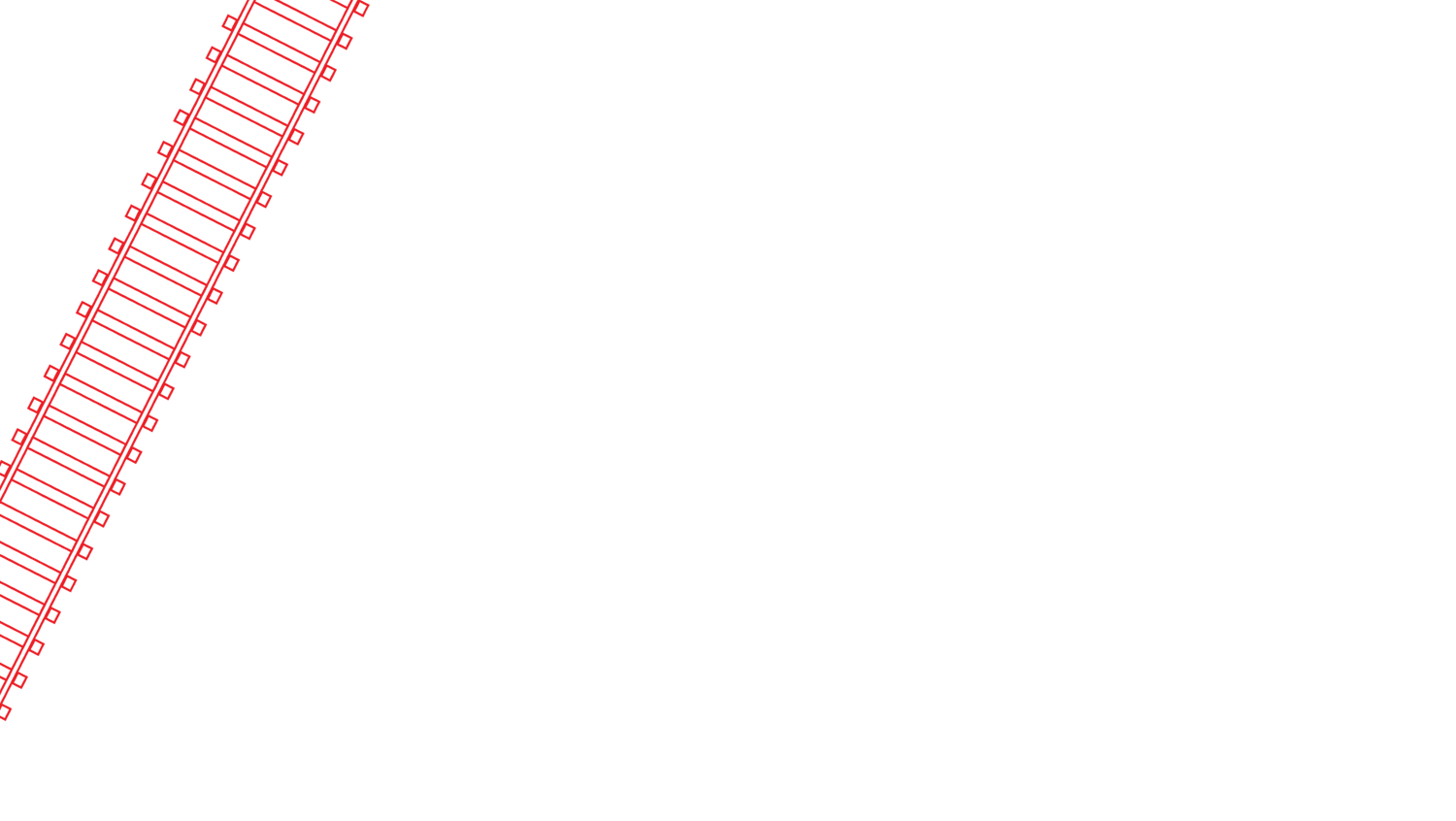 www.bezpieczny-przejazd.pl
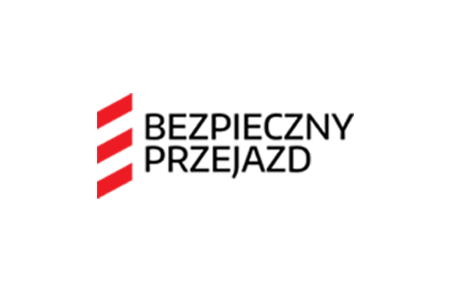 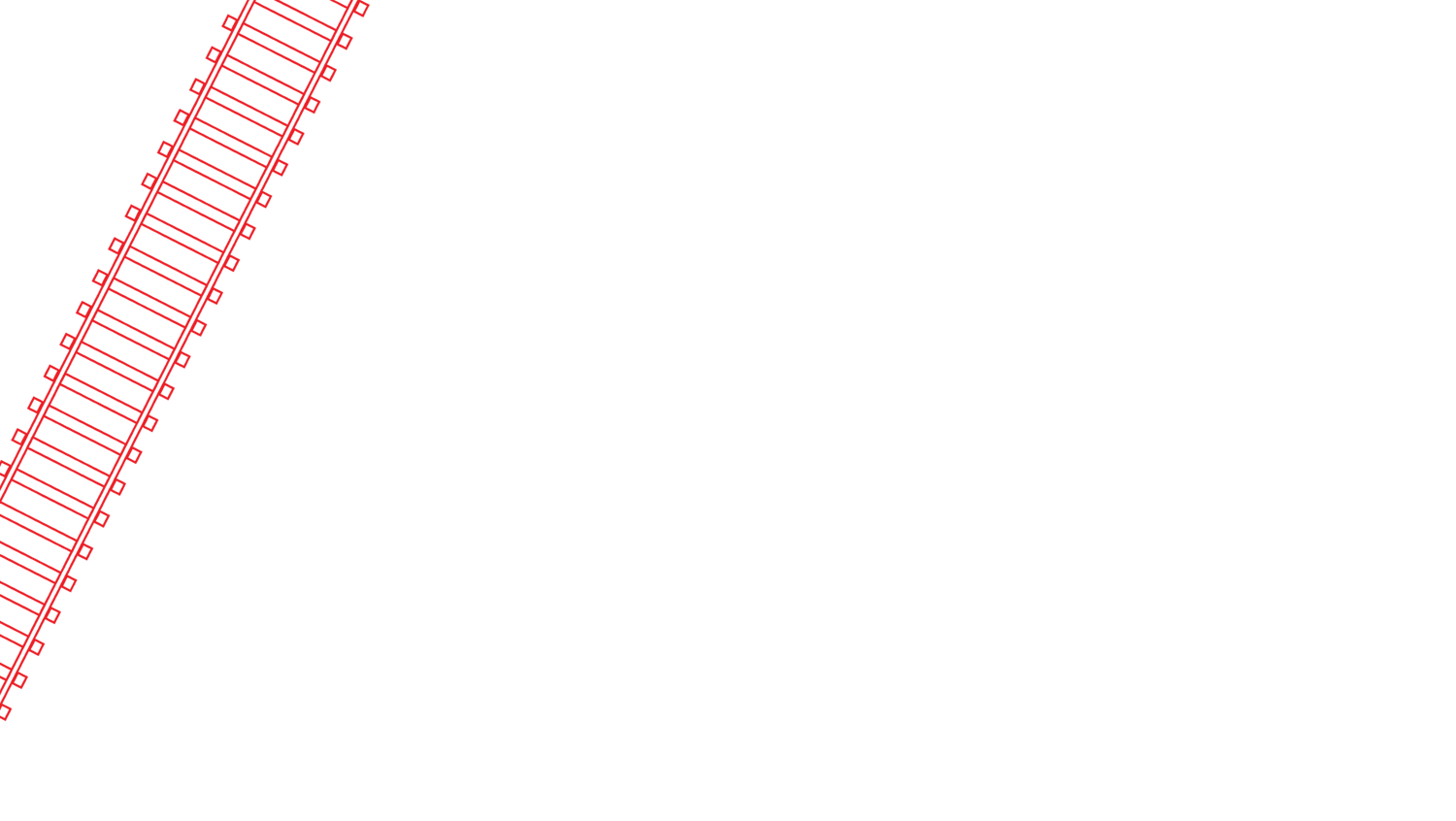 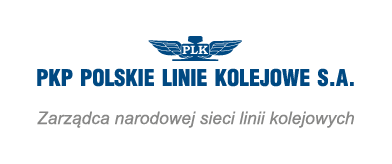 Przejazdy kolejowo-drogowe w Polsce, 
zarządzane przez PKP Polskie Linie Kolejowe S.A.
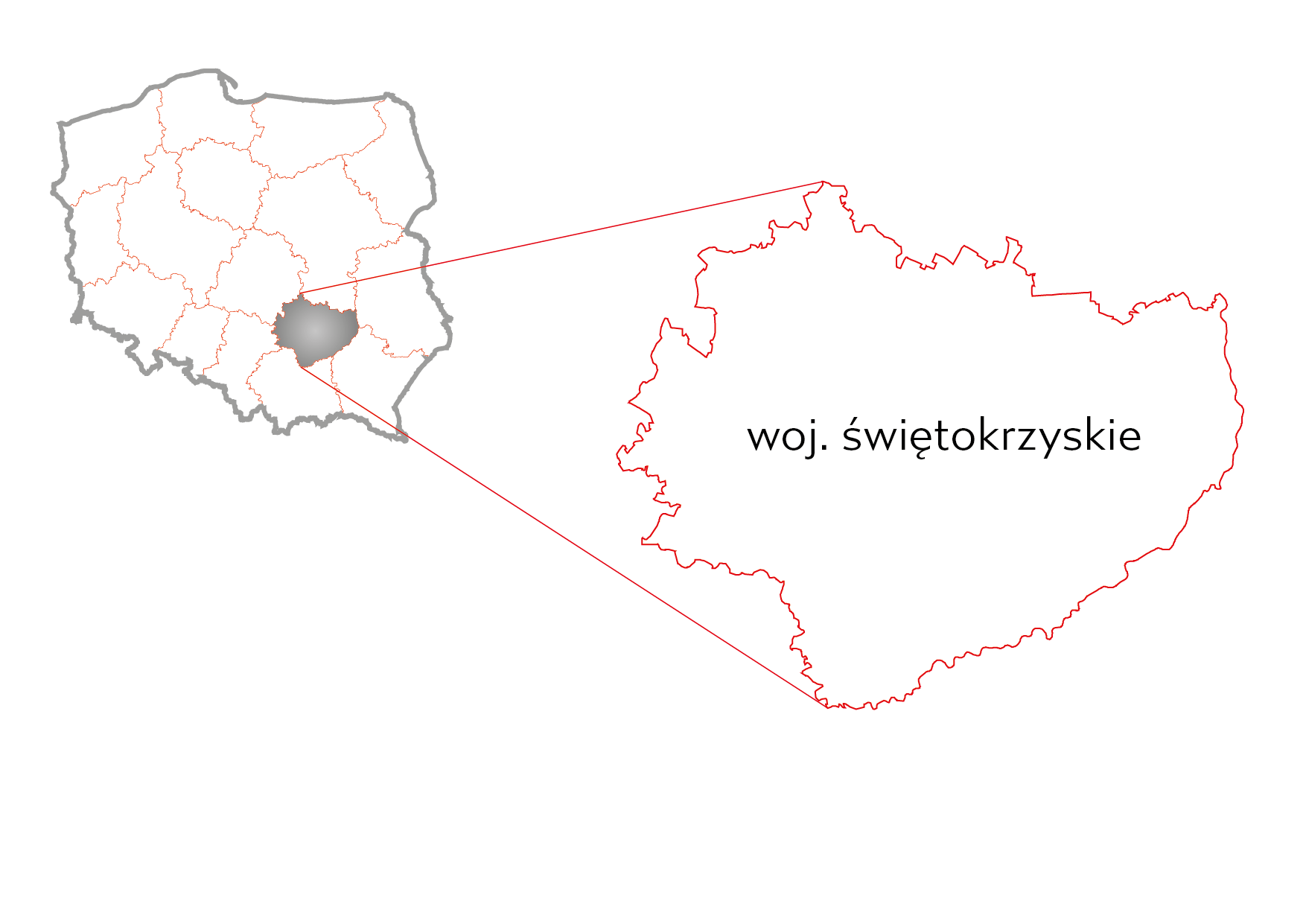 ŚWIĘTOKRZYSKIE
78 – kat. A
  28 – kat. B
  42 – kat. C
138 – kat. D
    8 – kat. E

294 – łącznie
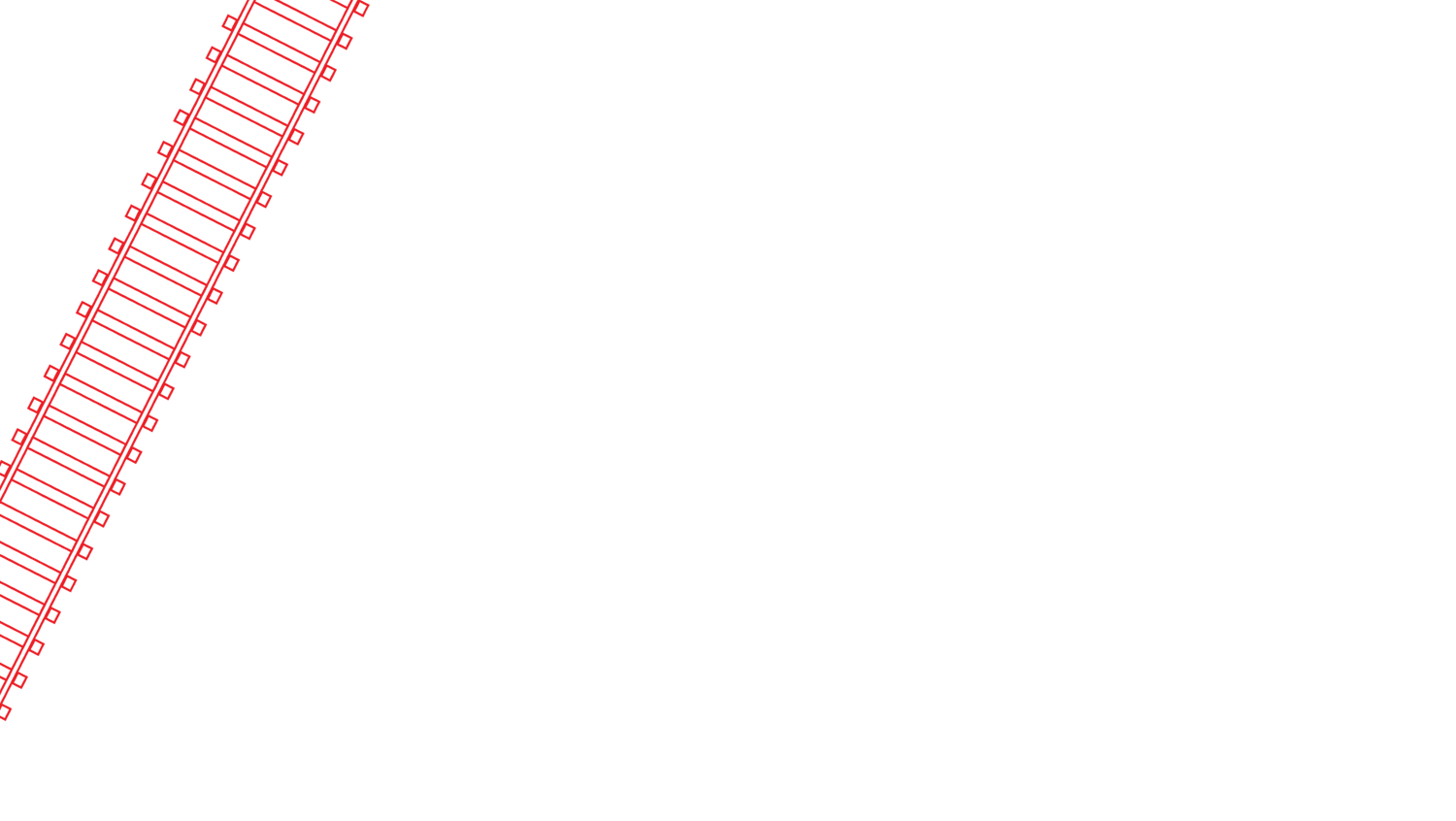 www.bezpieczny-przejazd.pl
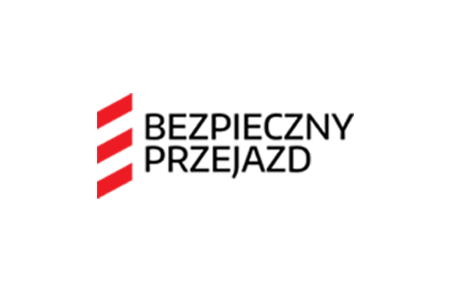 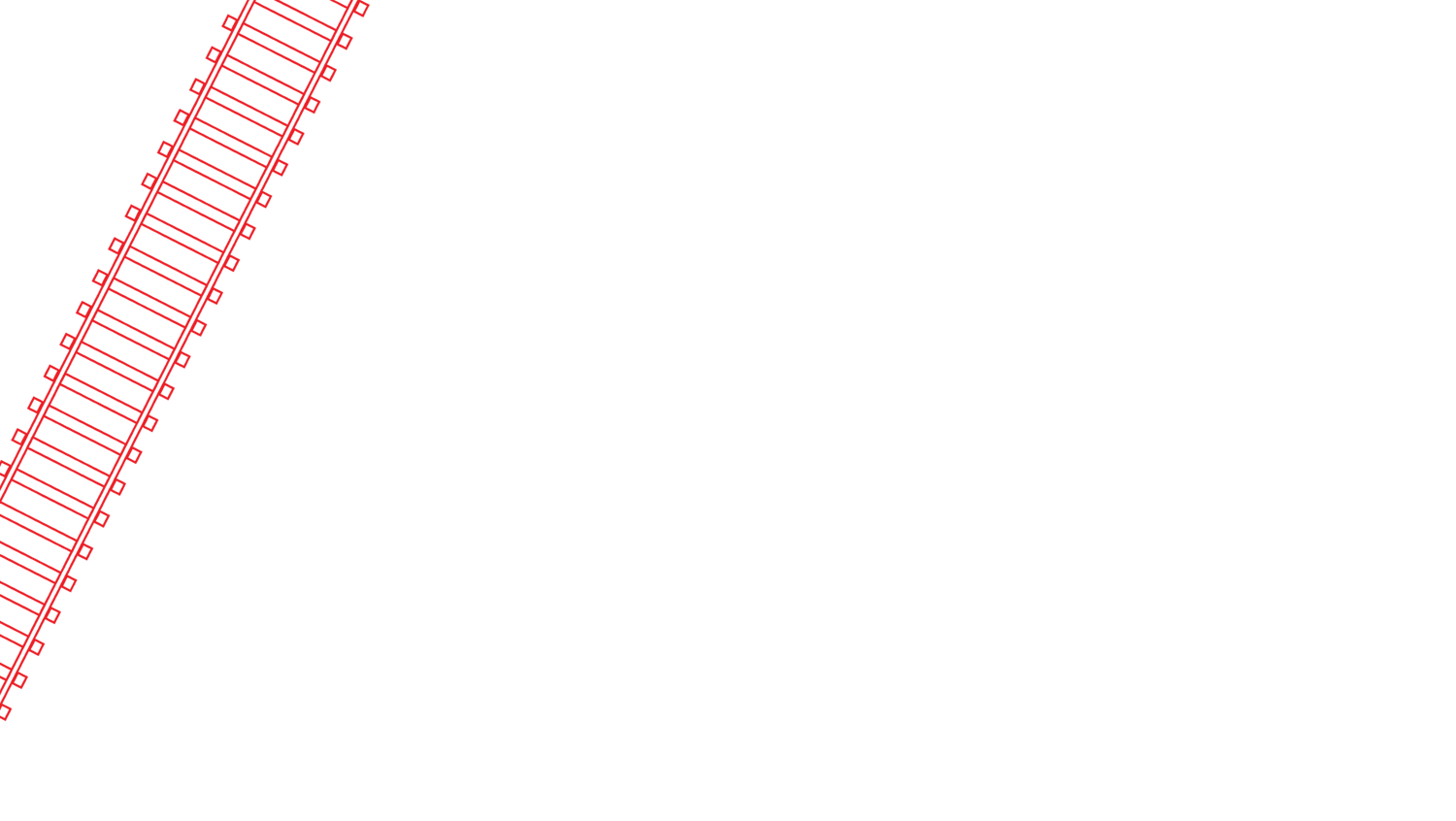 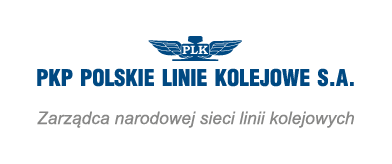 Przejazdy kolejowo-drogowe w Polsce, 
zarządzane przez PKP Polskie Linie Kolejowe S.A.
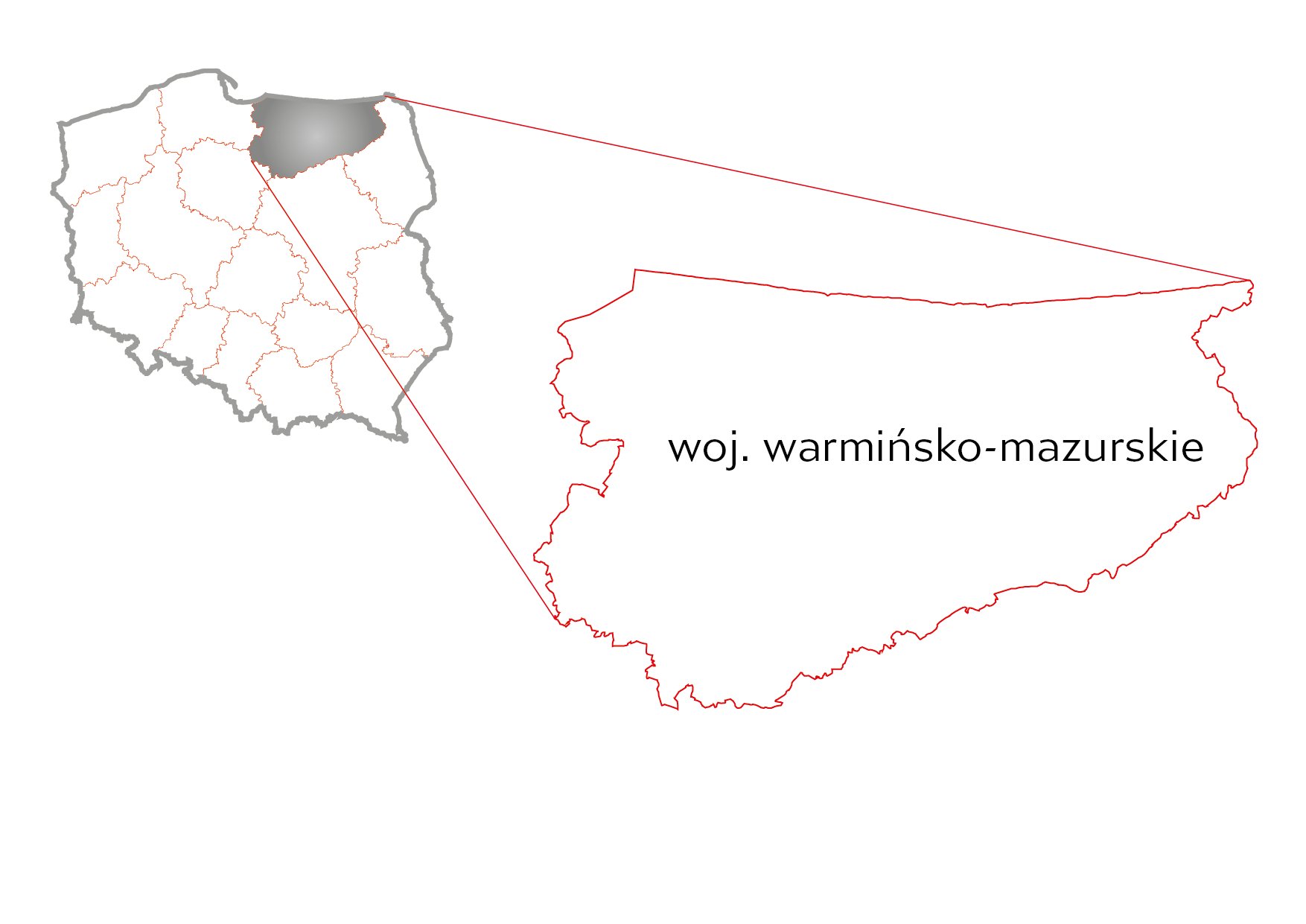 WARMIŃSKO-
MAZURSKIE
75 – kat. A
  58 – kat. B
101 – kat. C
271 – kat. D
  10 – kat. E

515 – łącznie
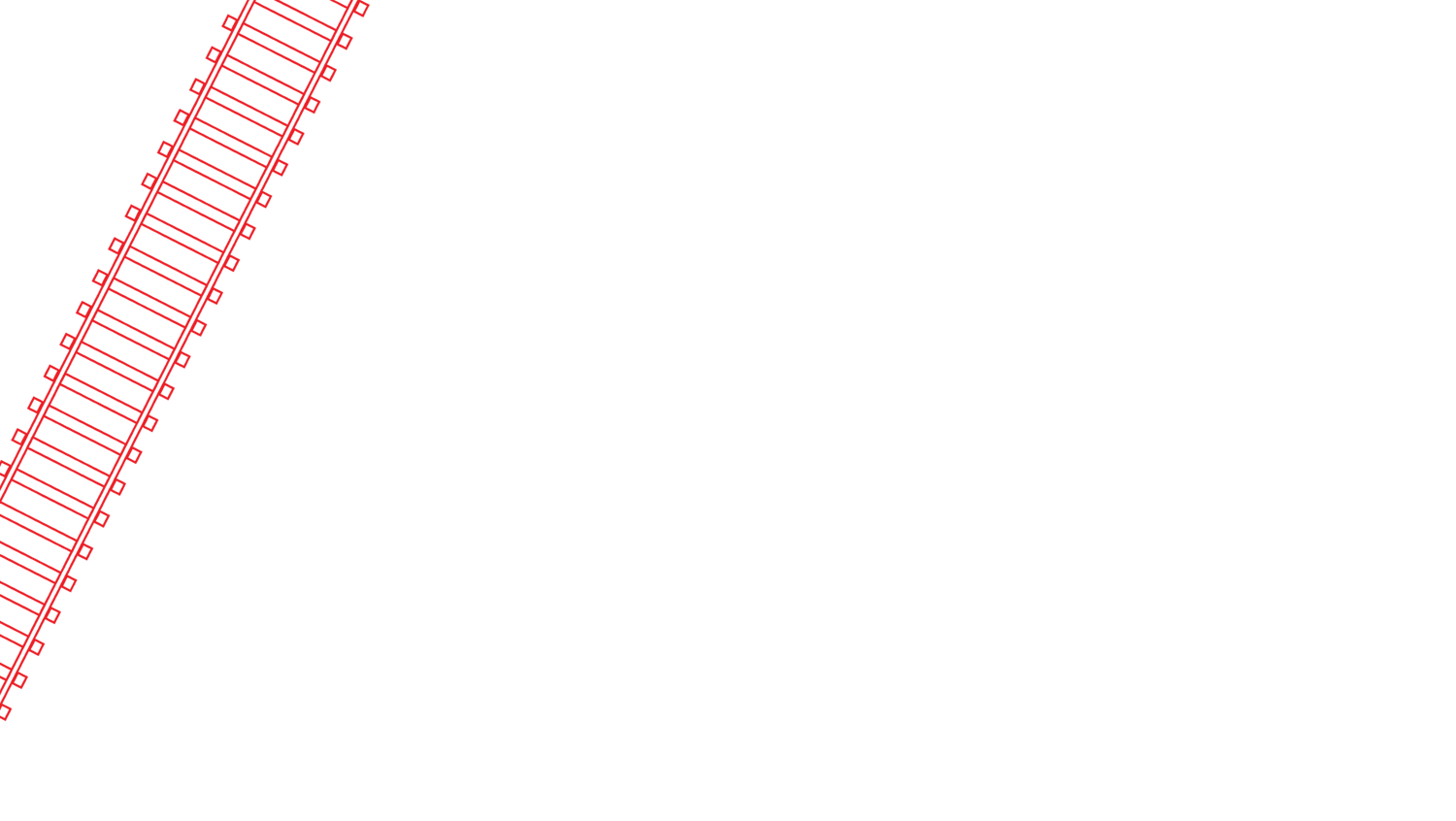 www.bezpieczny-przejazd.pl
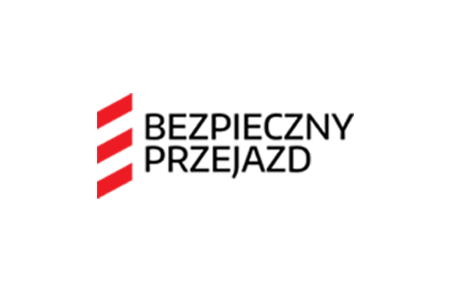 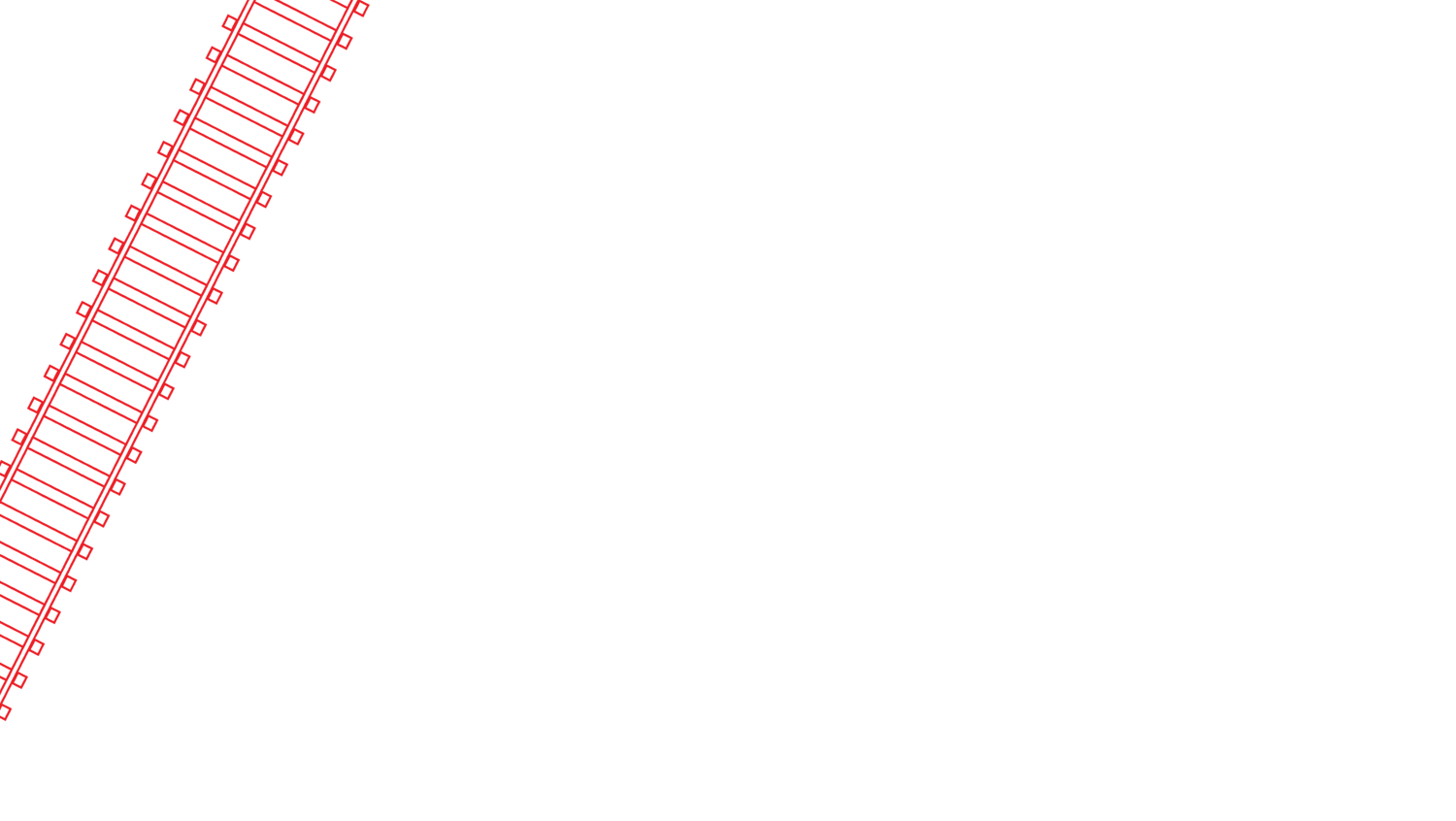 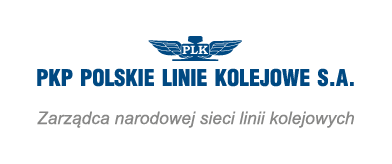 Przejazdy kolejowo-drogowe w Polsce, 
zarządzane przez PKP Polskie Linie Kolejowe S.A.
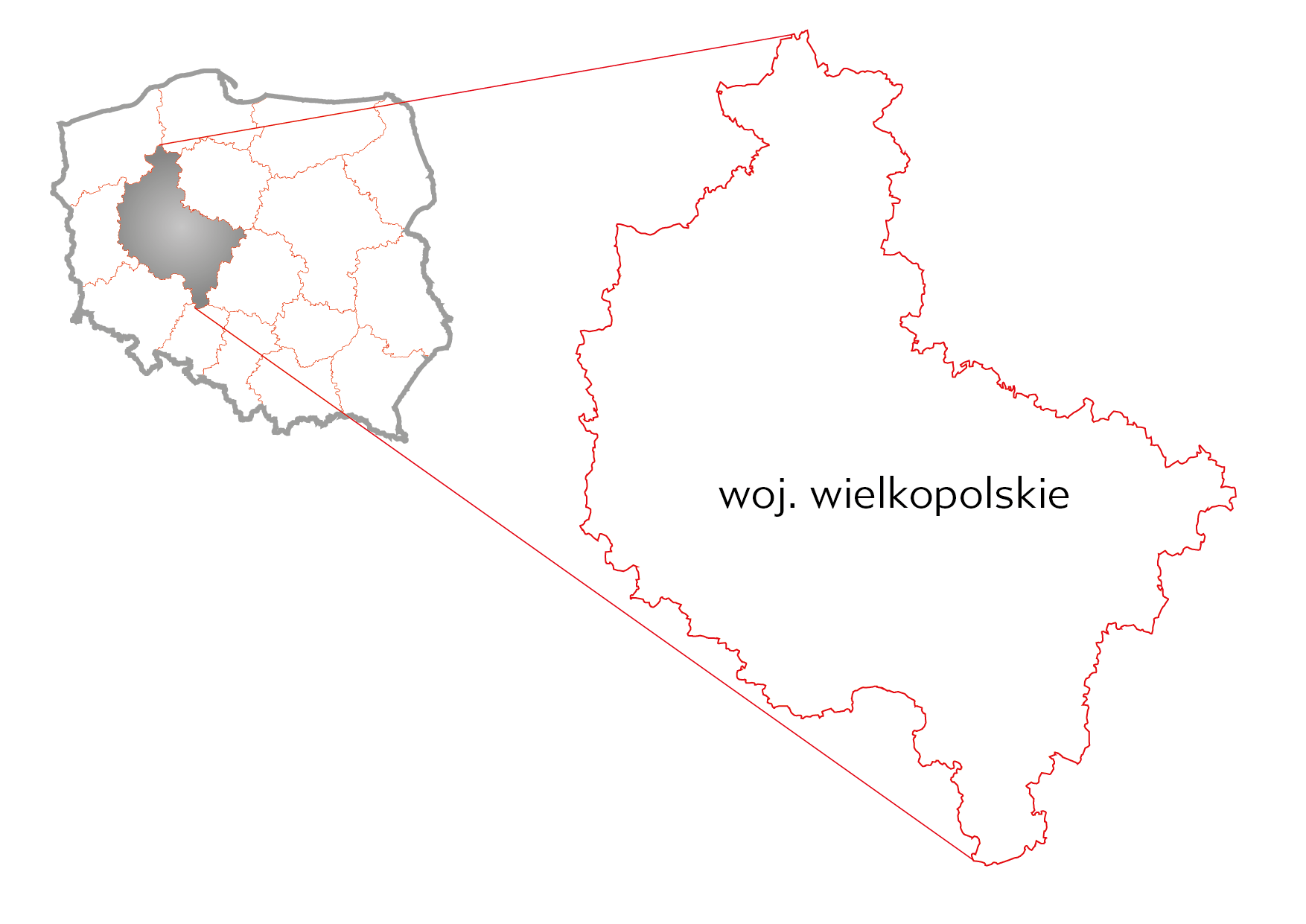 WIELKOPOLSKIE
239 – kat. A
   309 – kat. B
   152 – kat. C
   534 – kat. D
     34 – kat. E

1 268 – łącznie
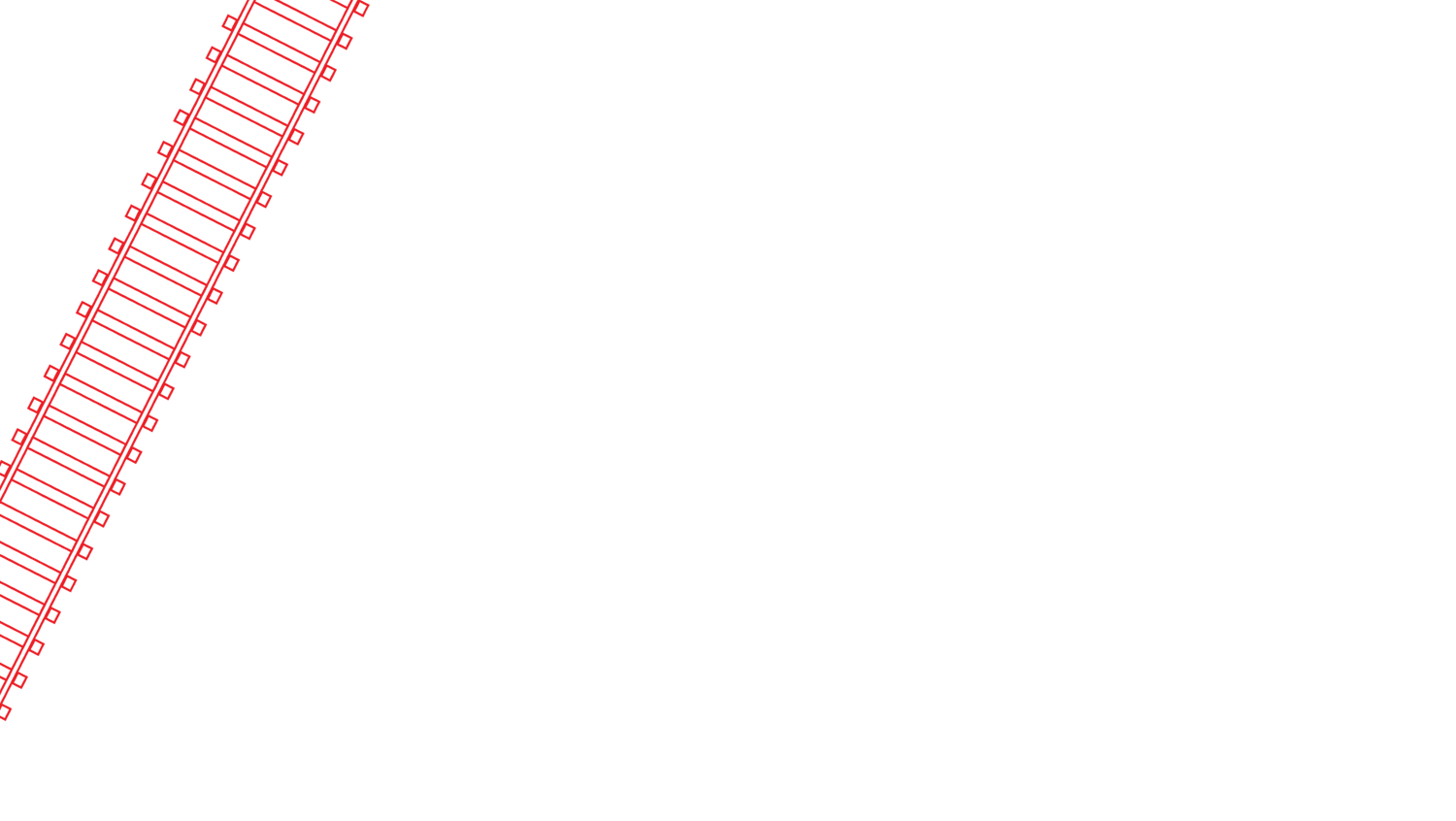 www.bezpieczny-przejazd.pl
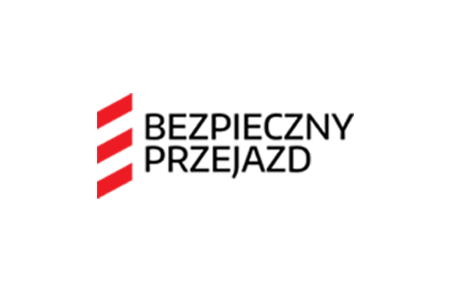 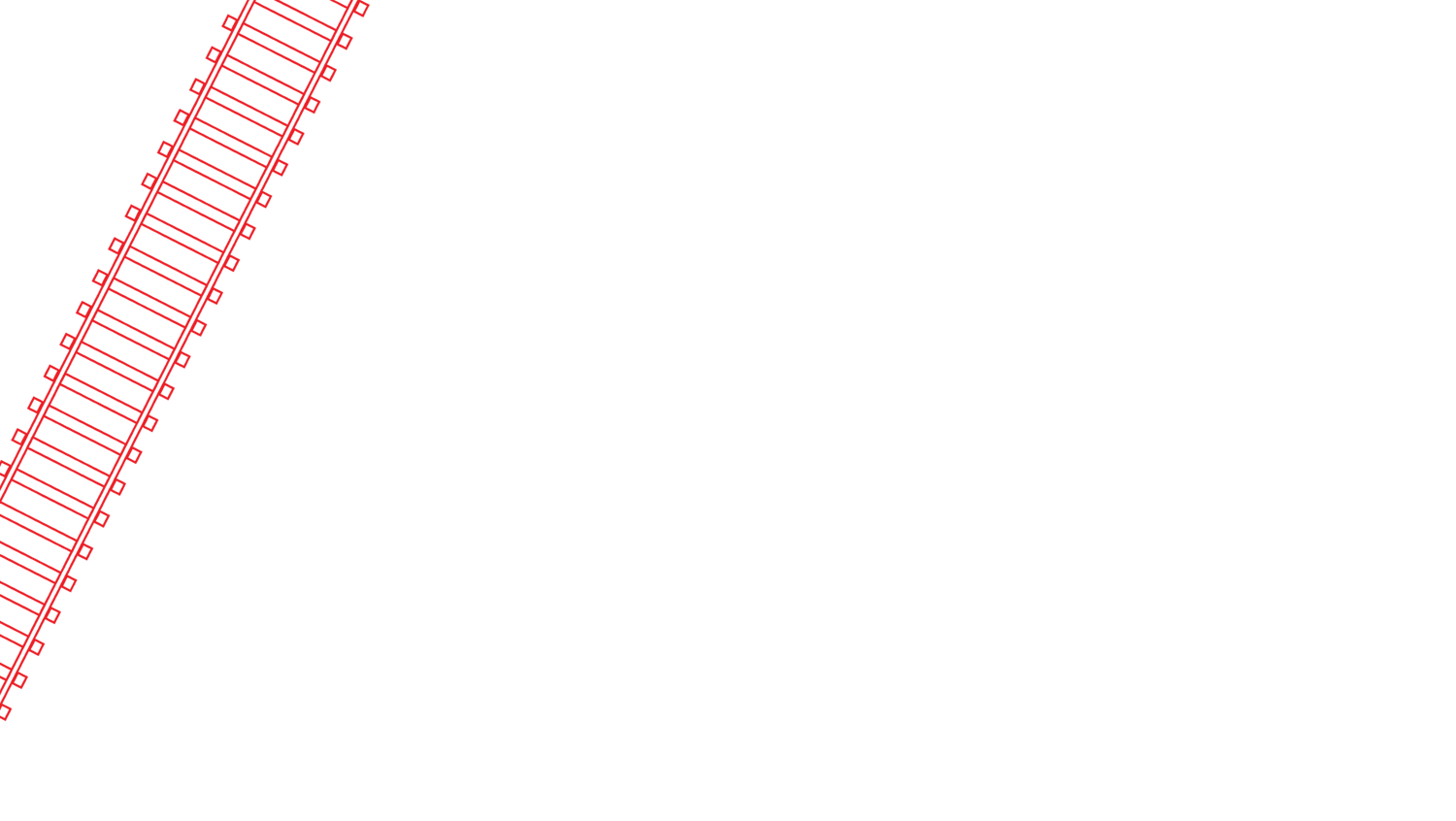 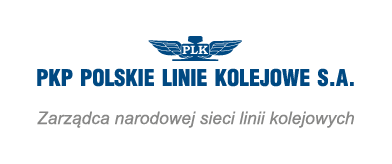 Przejazdy kolejowo-drogowe w Polsce, 
zarządzane przez PKP Polskie Linie Kolejowe S.A.
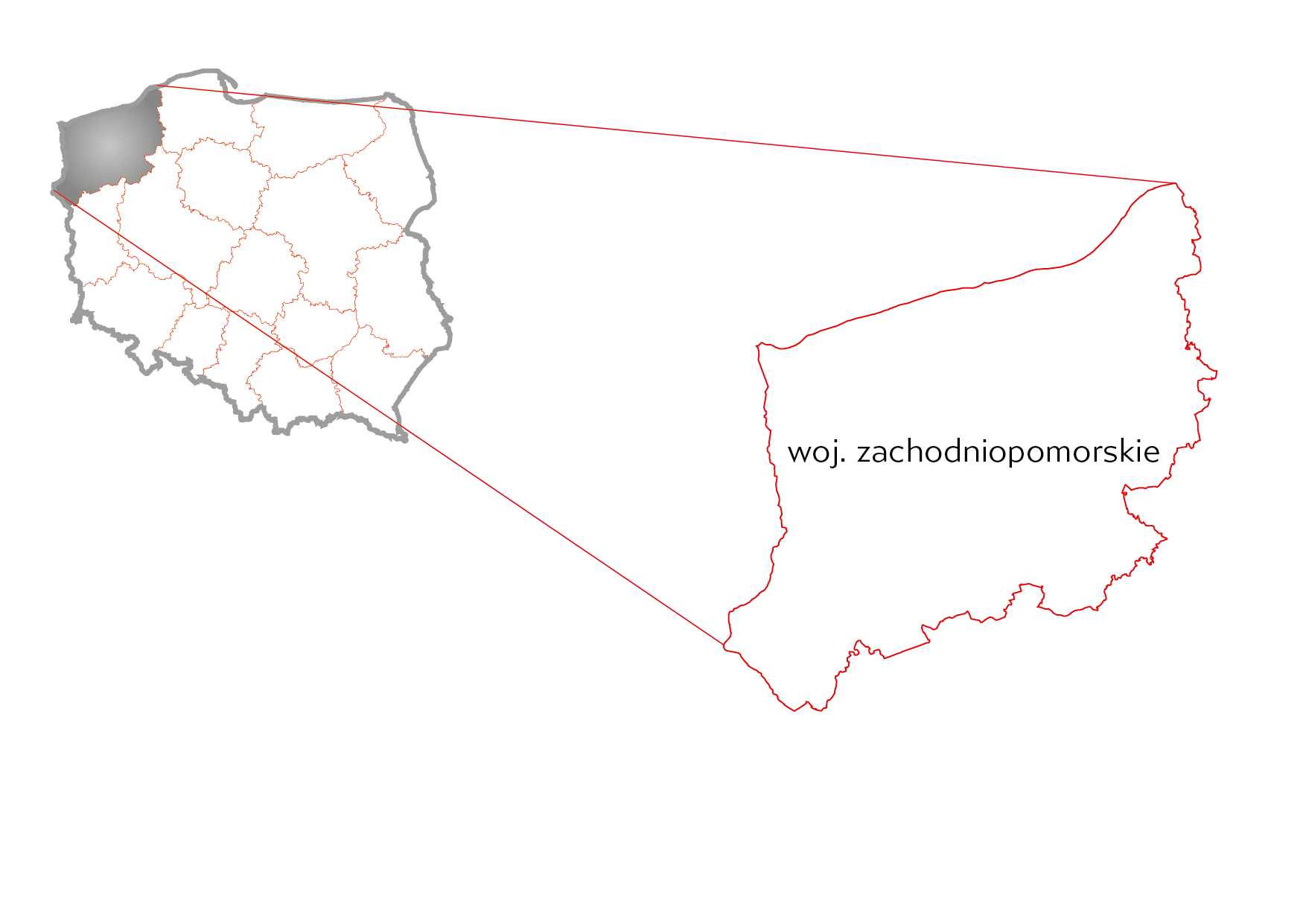 ZACHODNIO-
POMORSKIE
107 – kat. A
  61 – kat. B
  76 – kat. C
258 – kat. D
  15 – kat. E

519 – łącznie
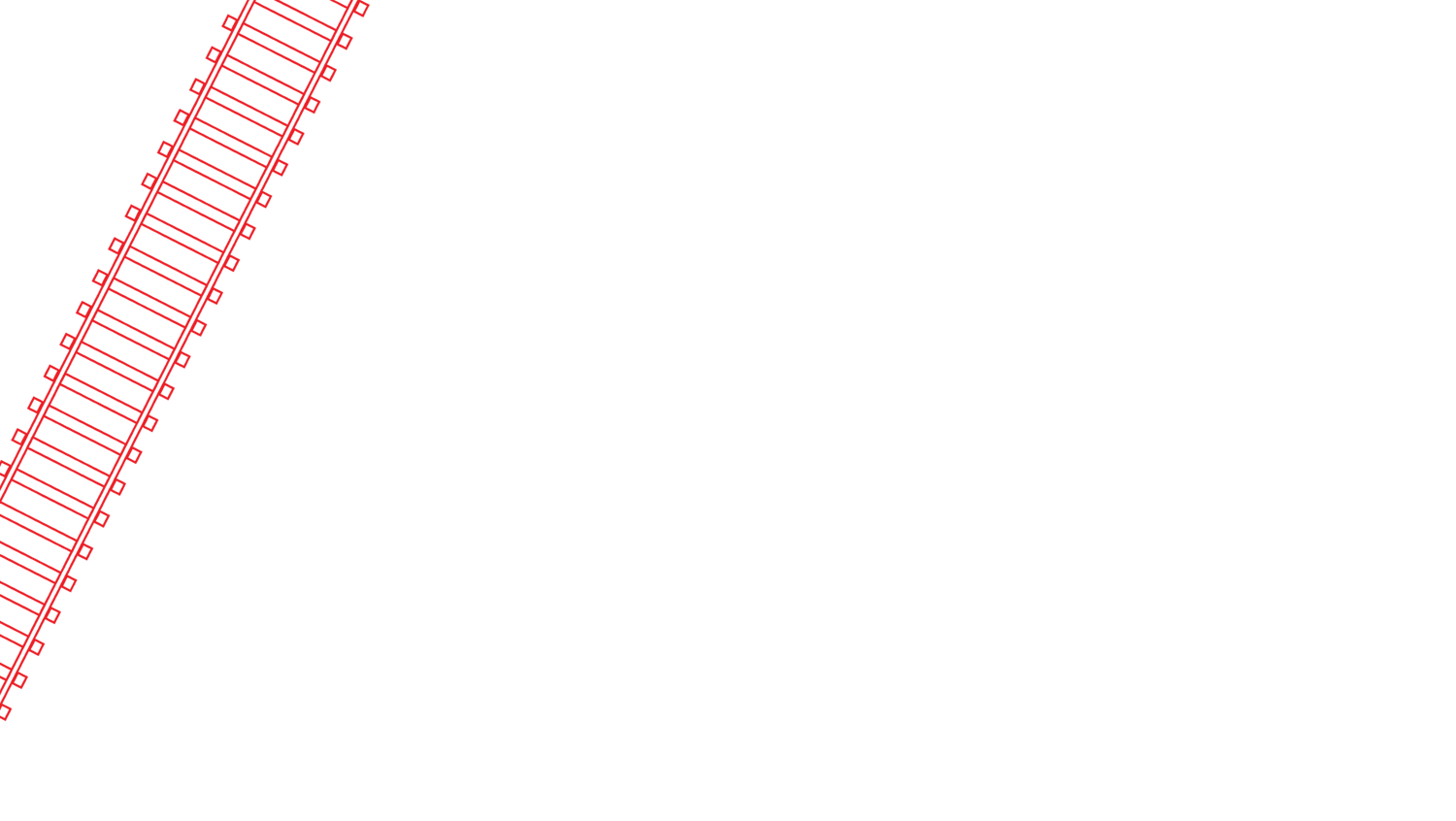 www.bezpieczny-przejazd.pl
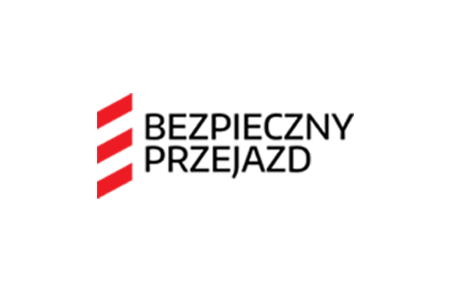 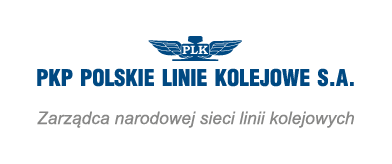 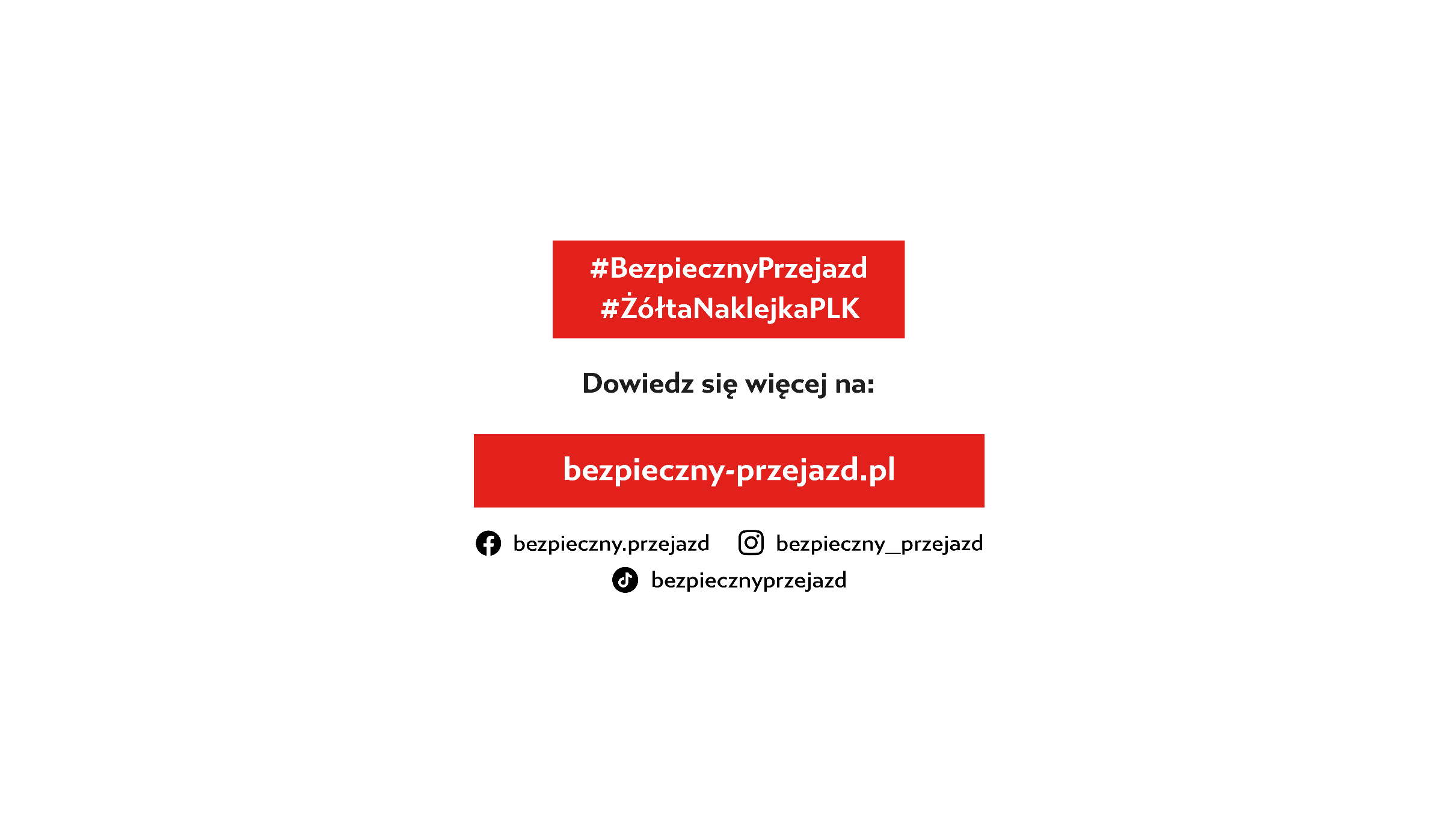 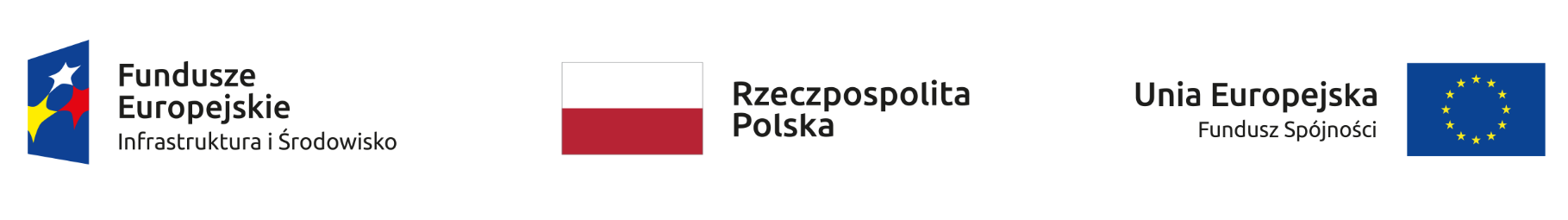